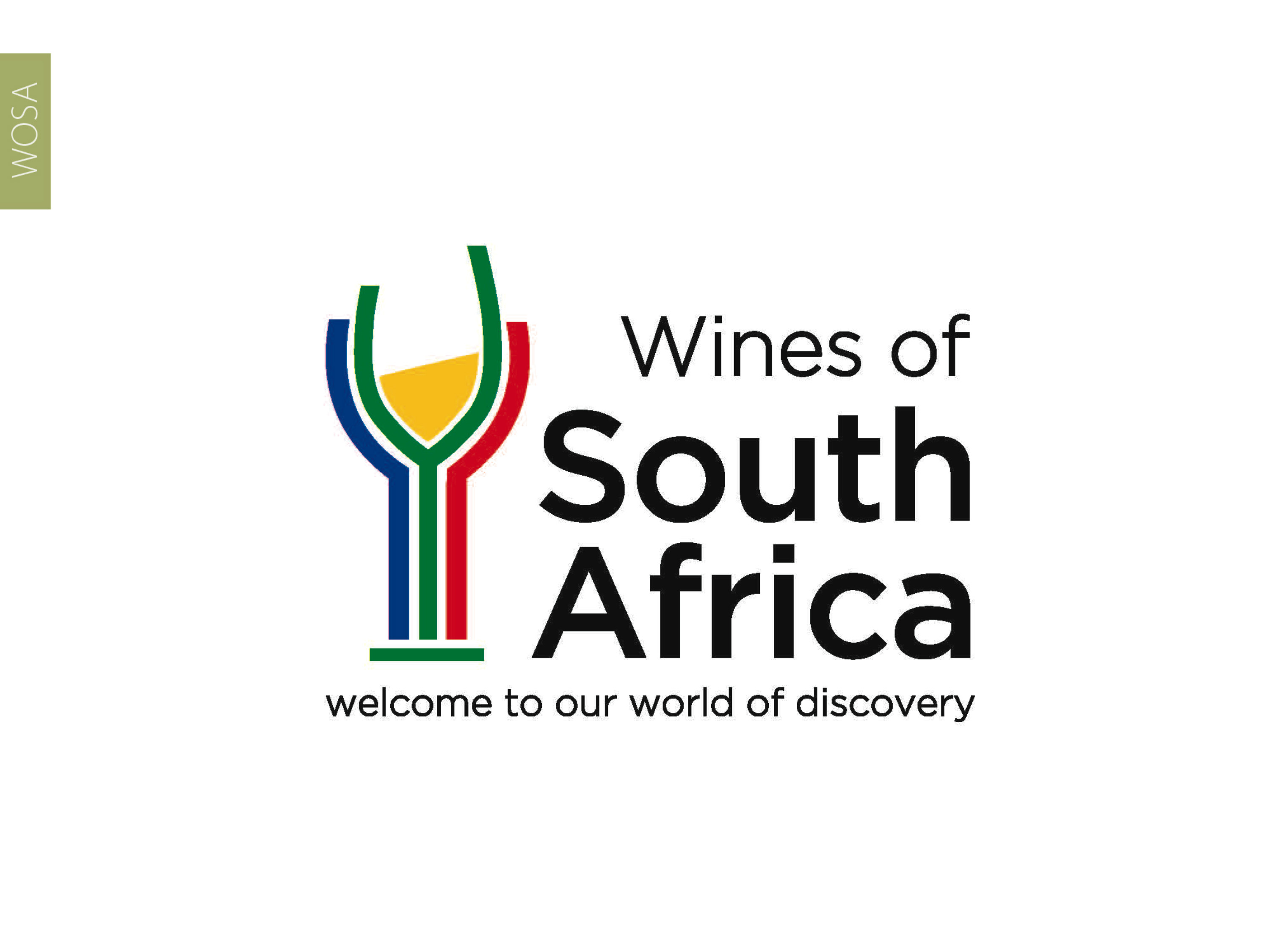 CAPE WINELANDS
ROBERTSON
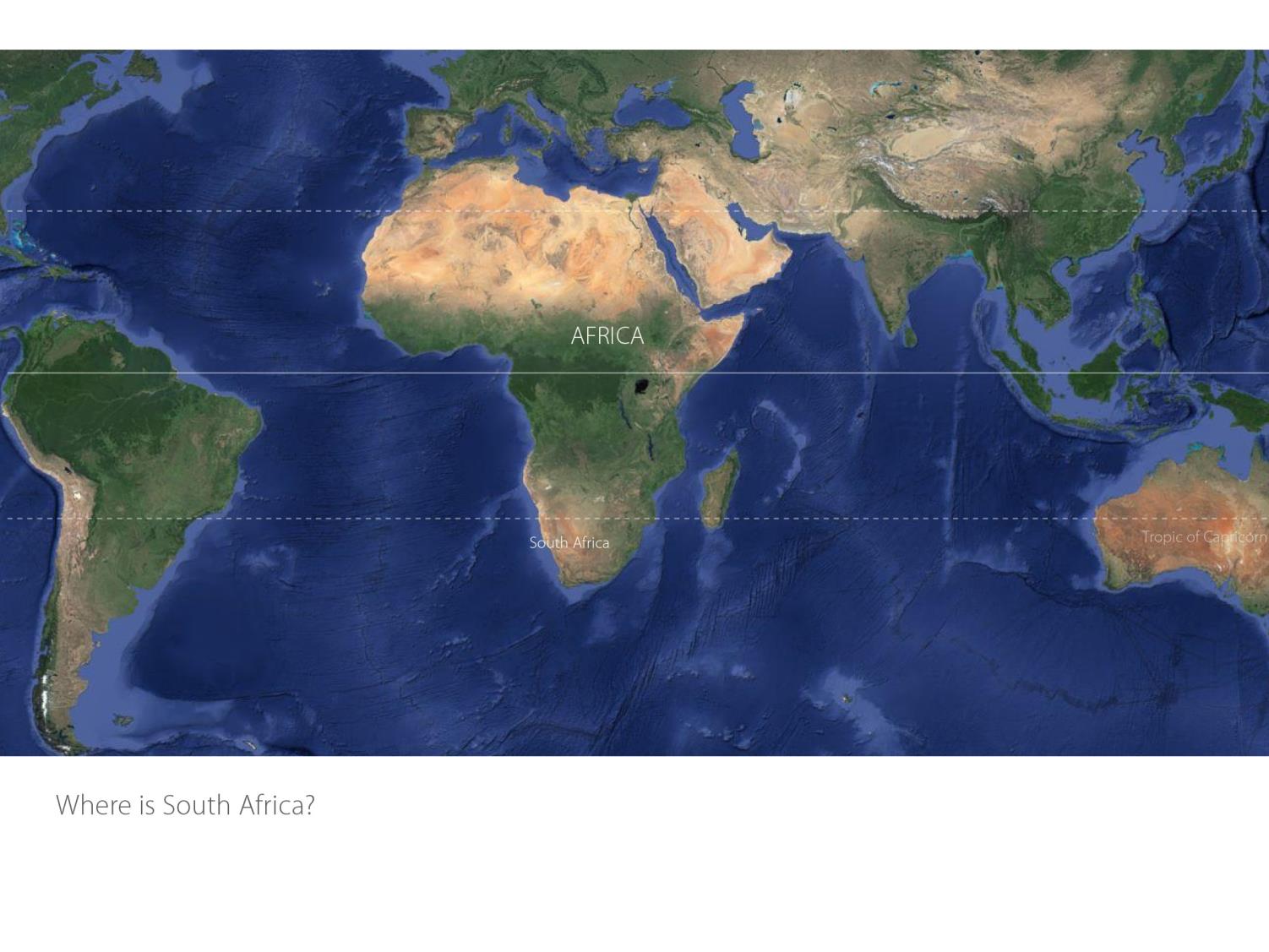 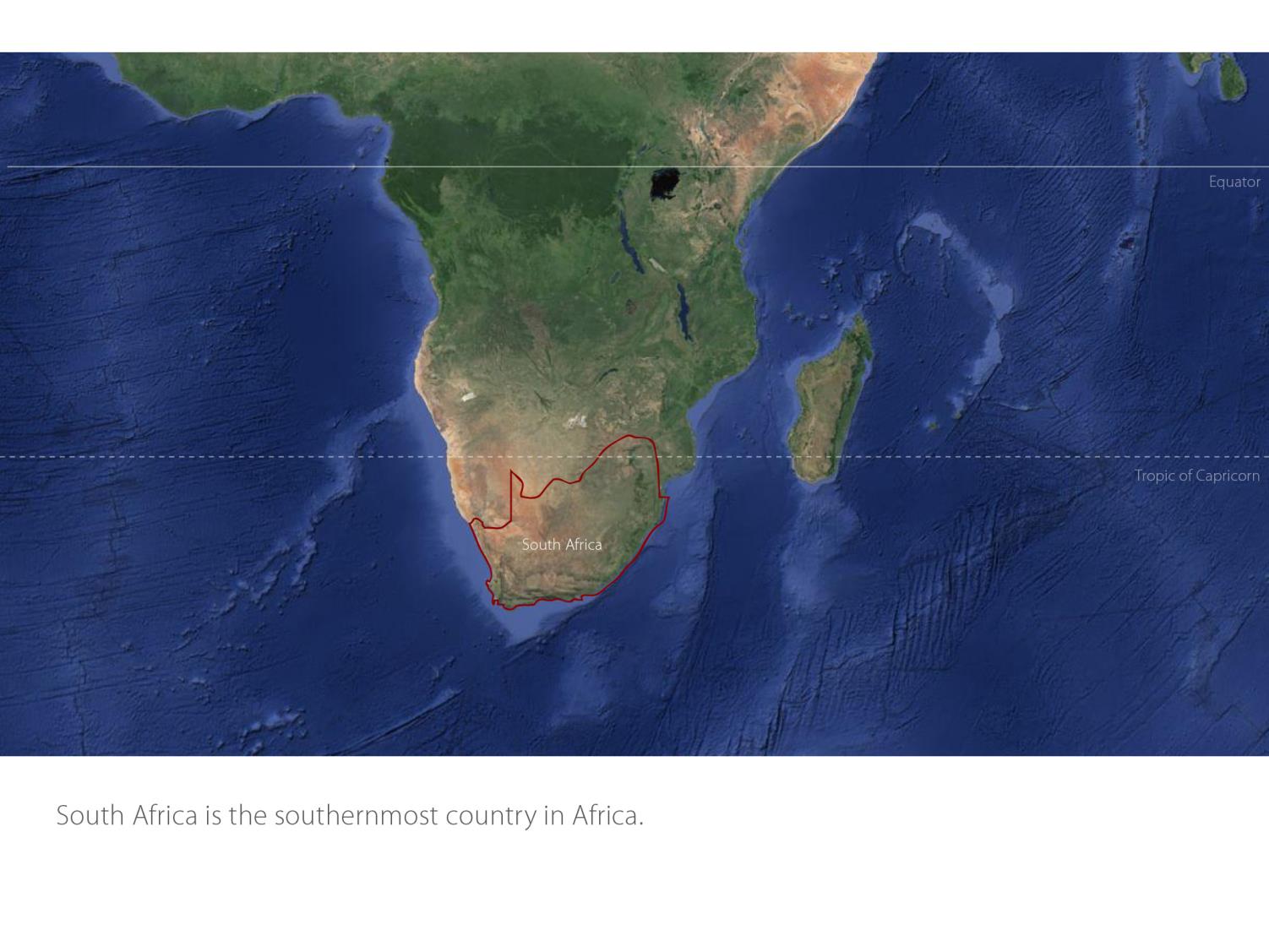 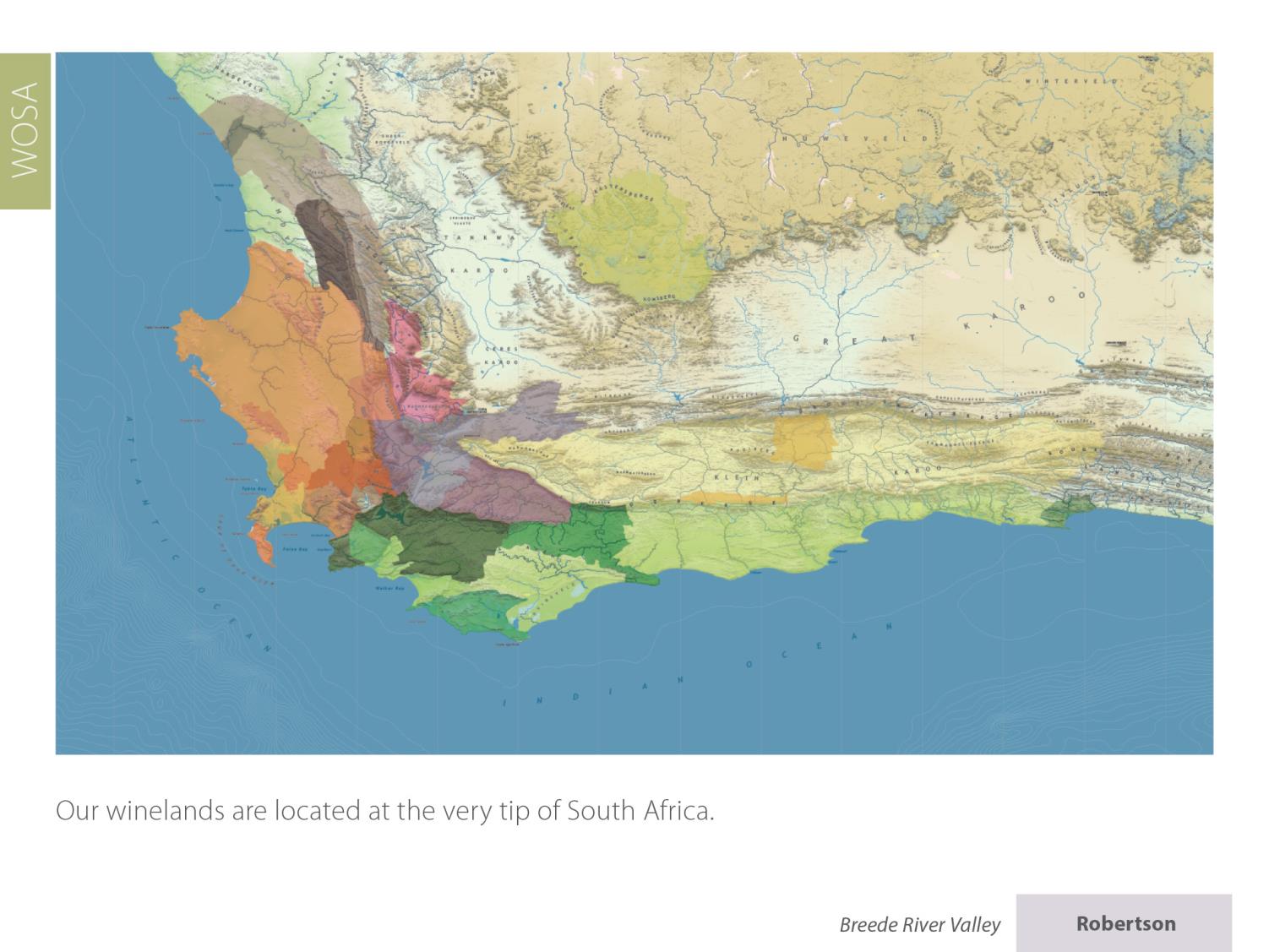 Breede River Valley
Robertson
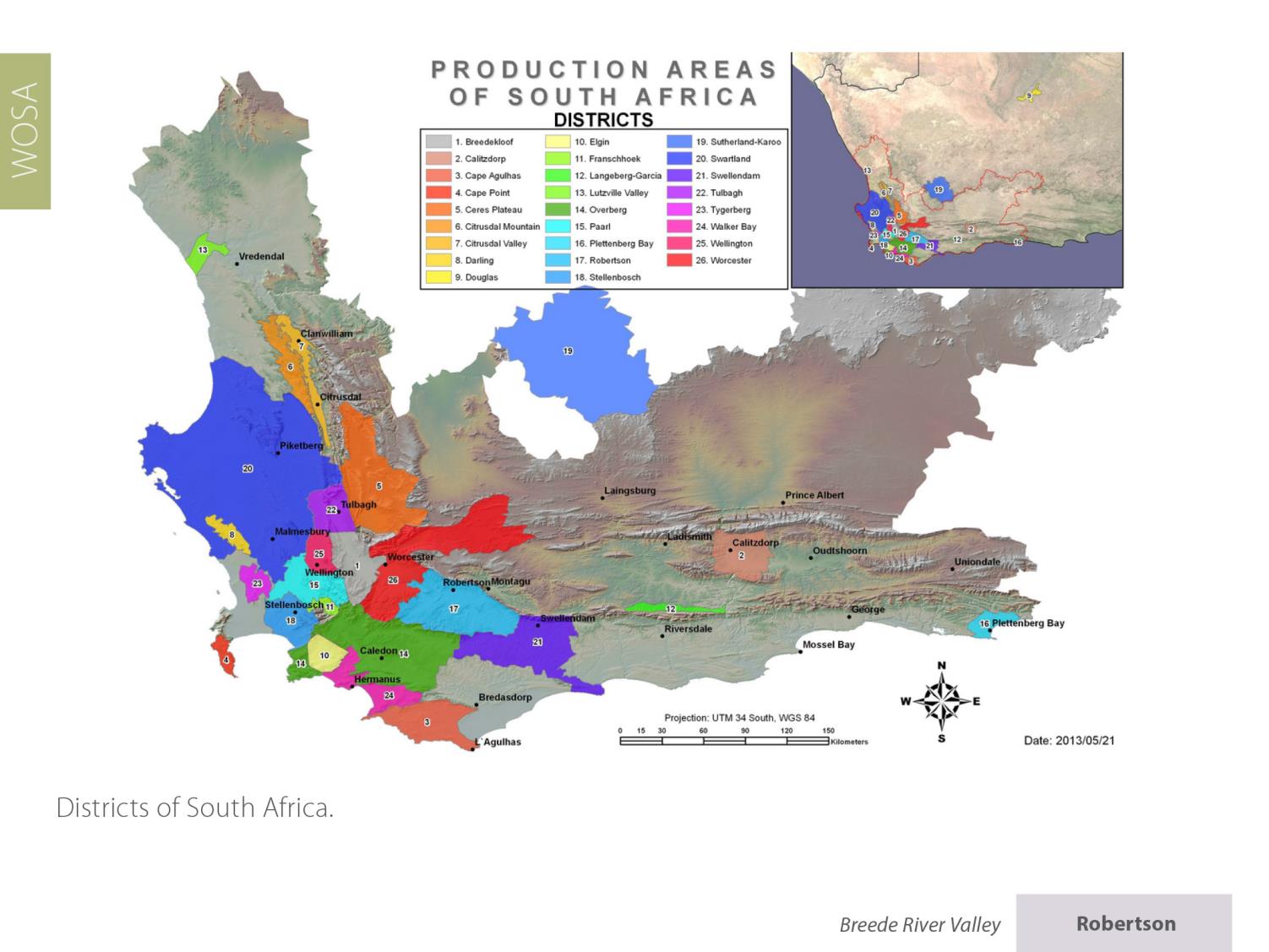 Breede River Valley
Robertson
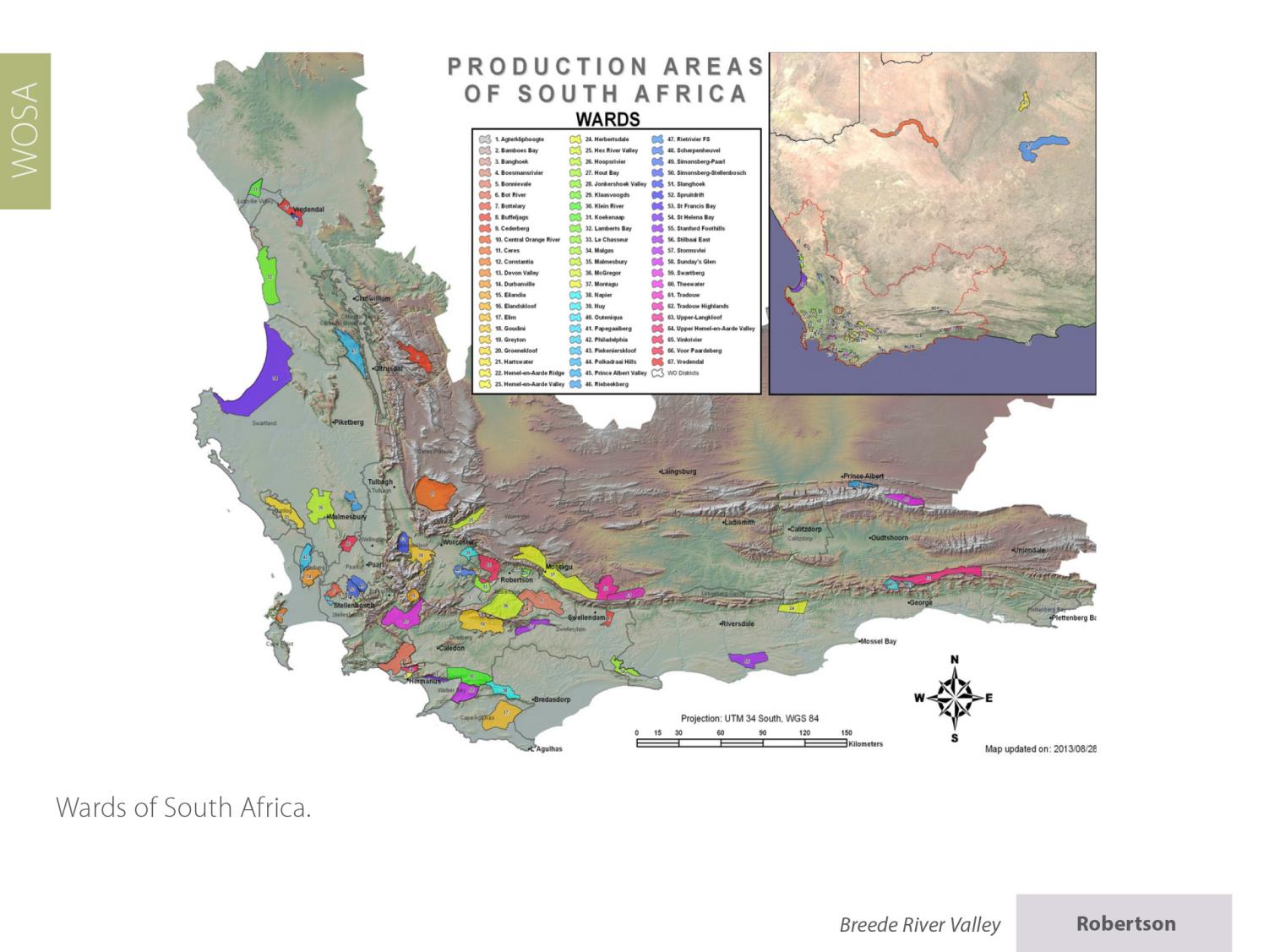 Breede River Valley
Robertson
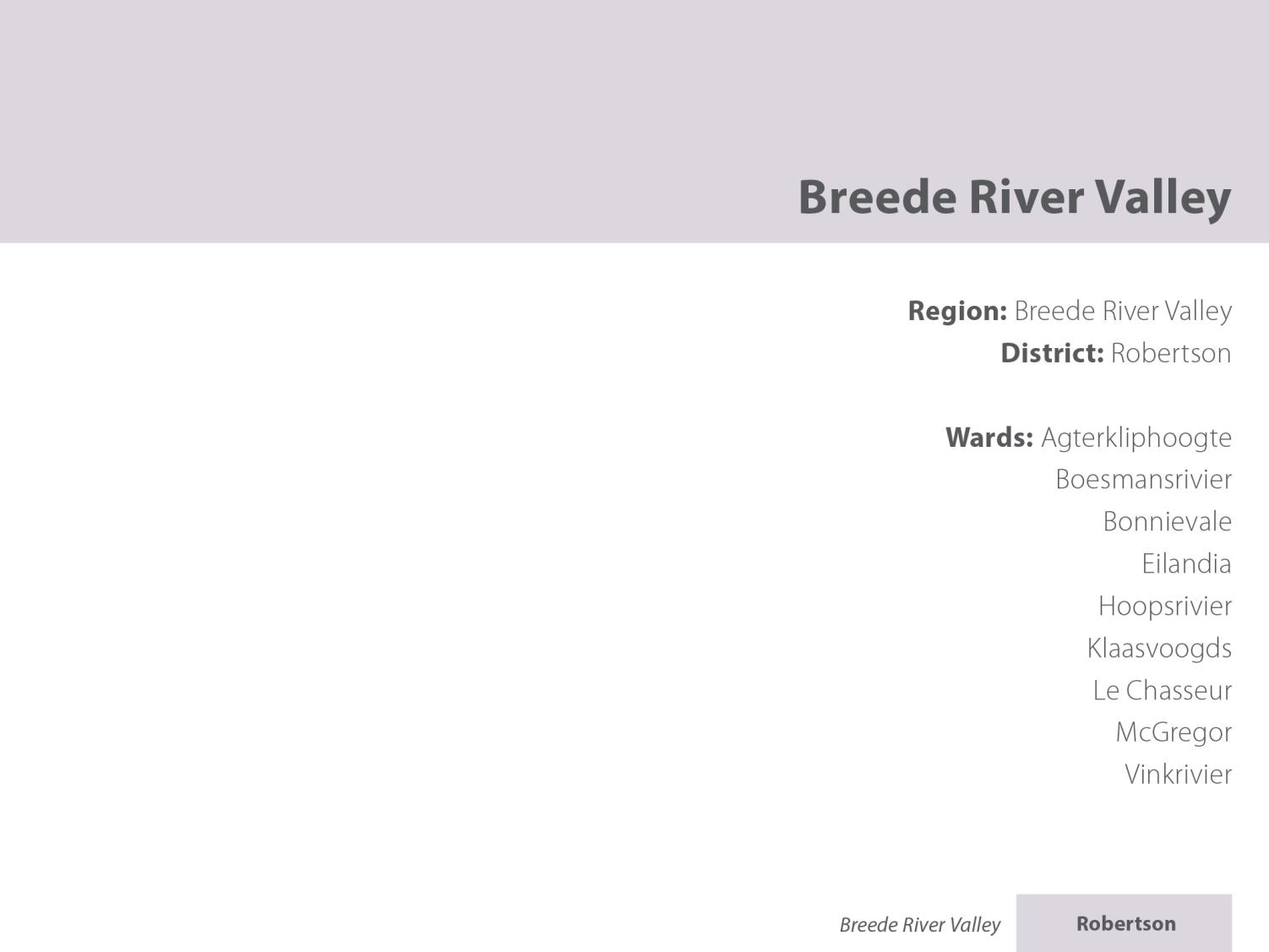 Breede River Valley
Robertson
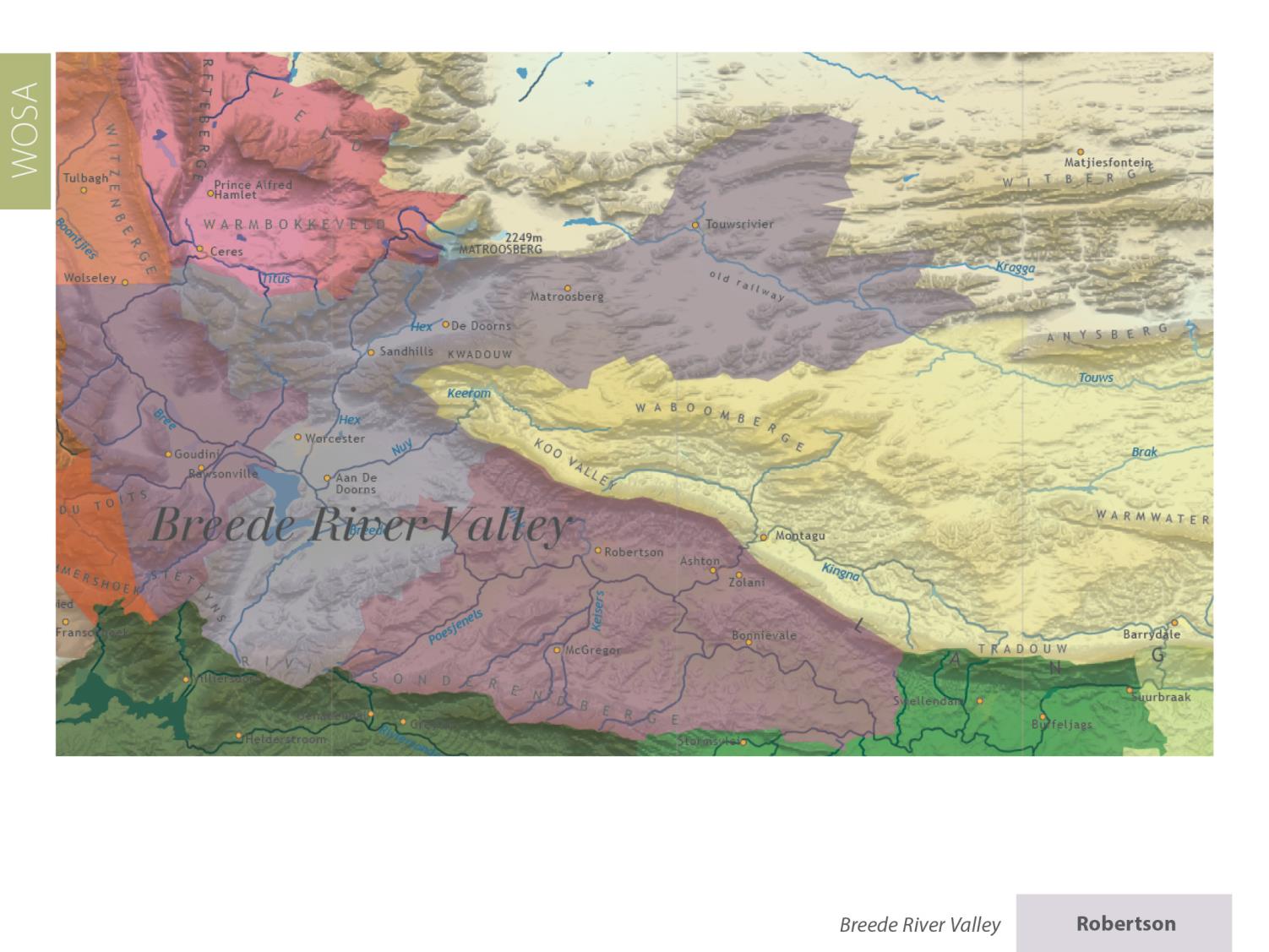 Breede River Valley
Robertson
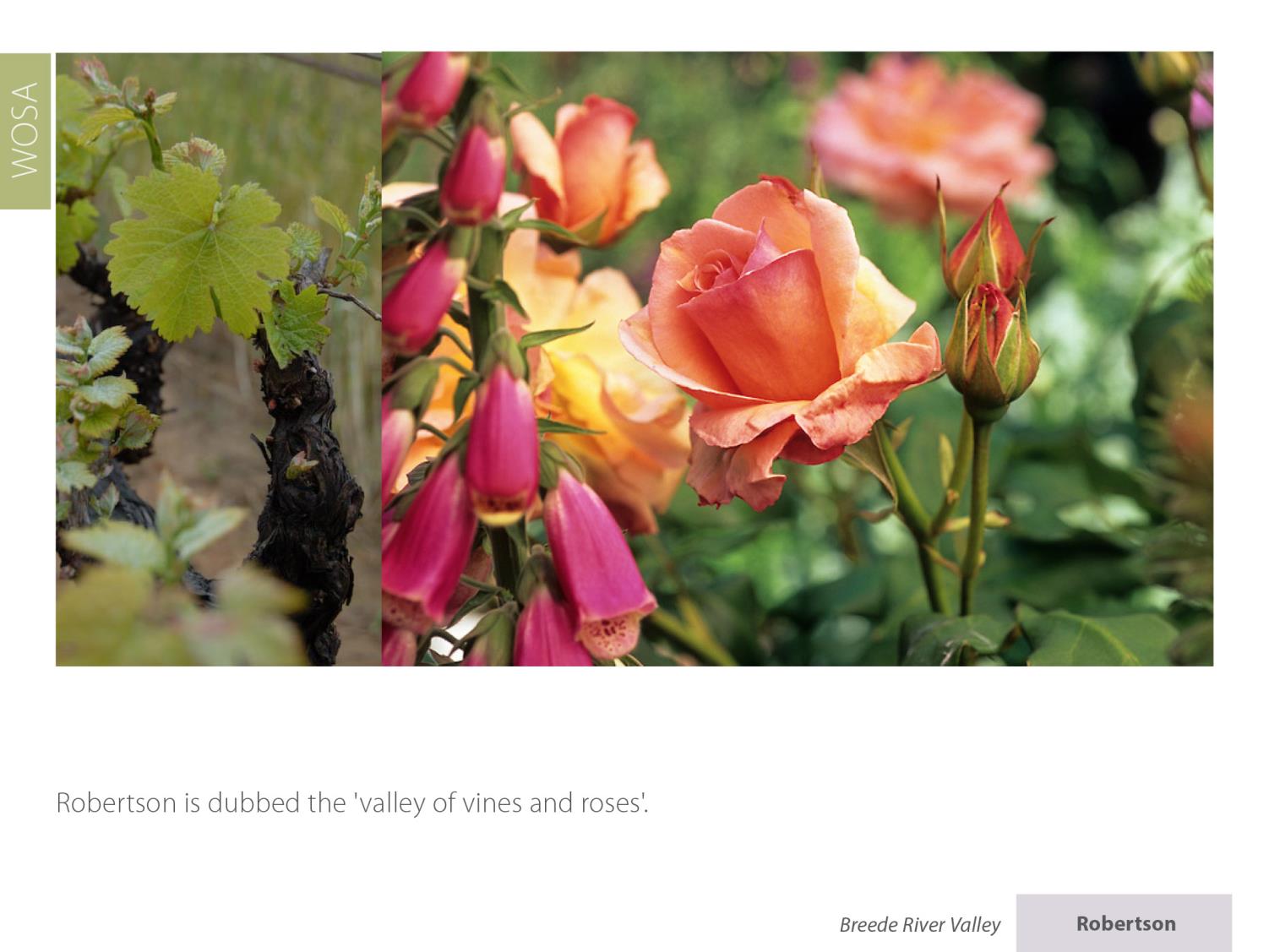 Breede River Valley
Robertson
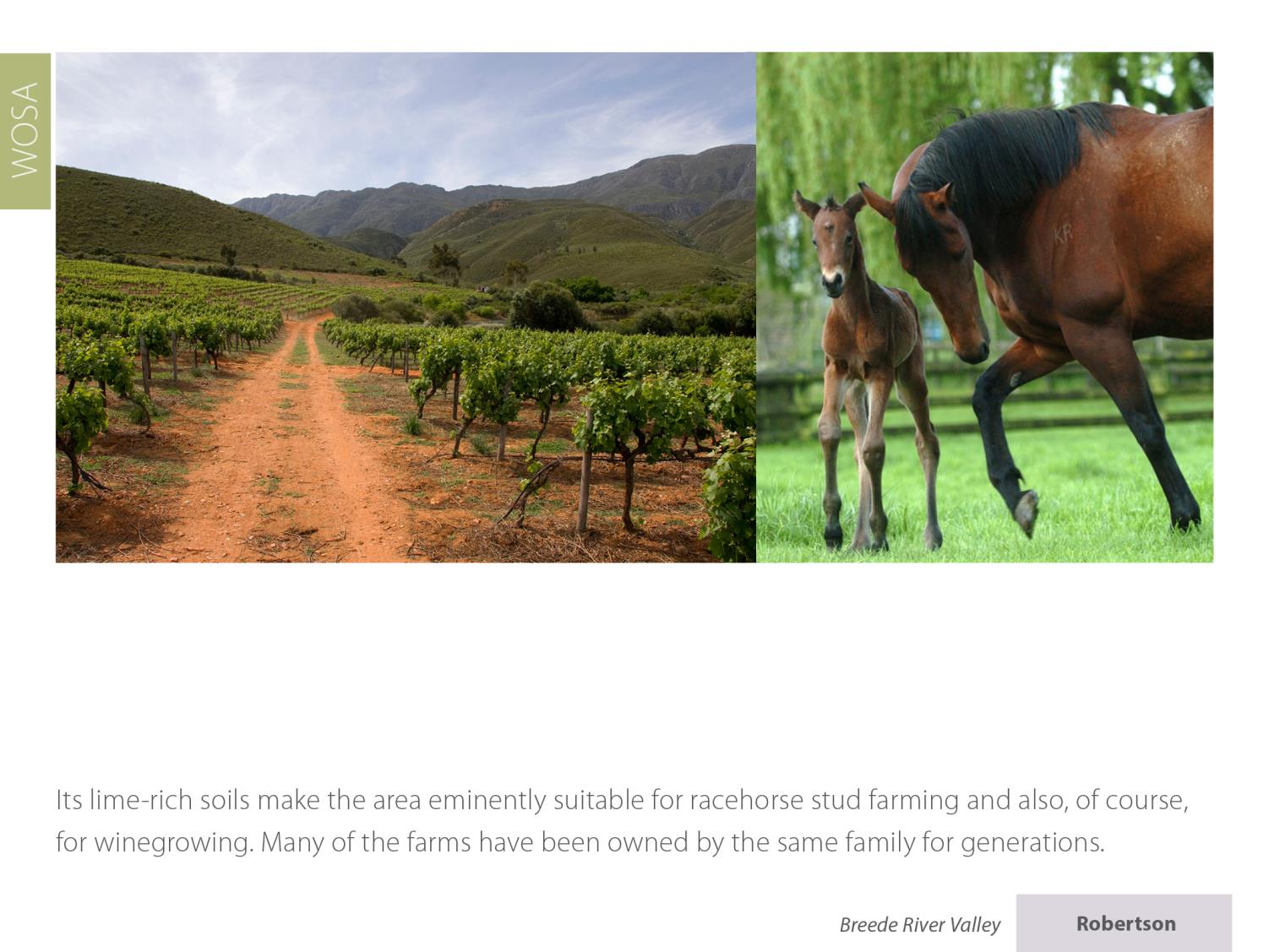 Breede River Valley
Robertson
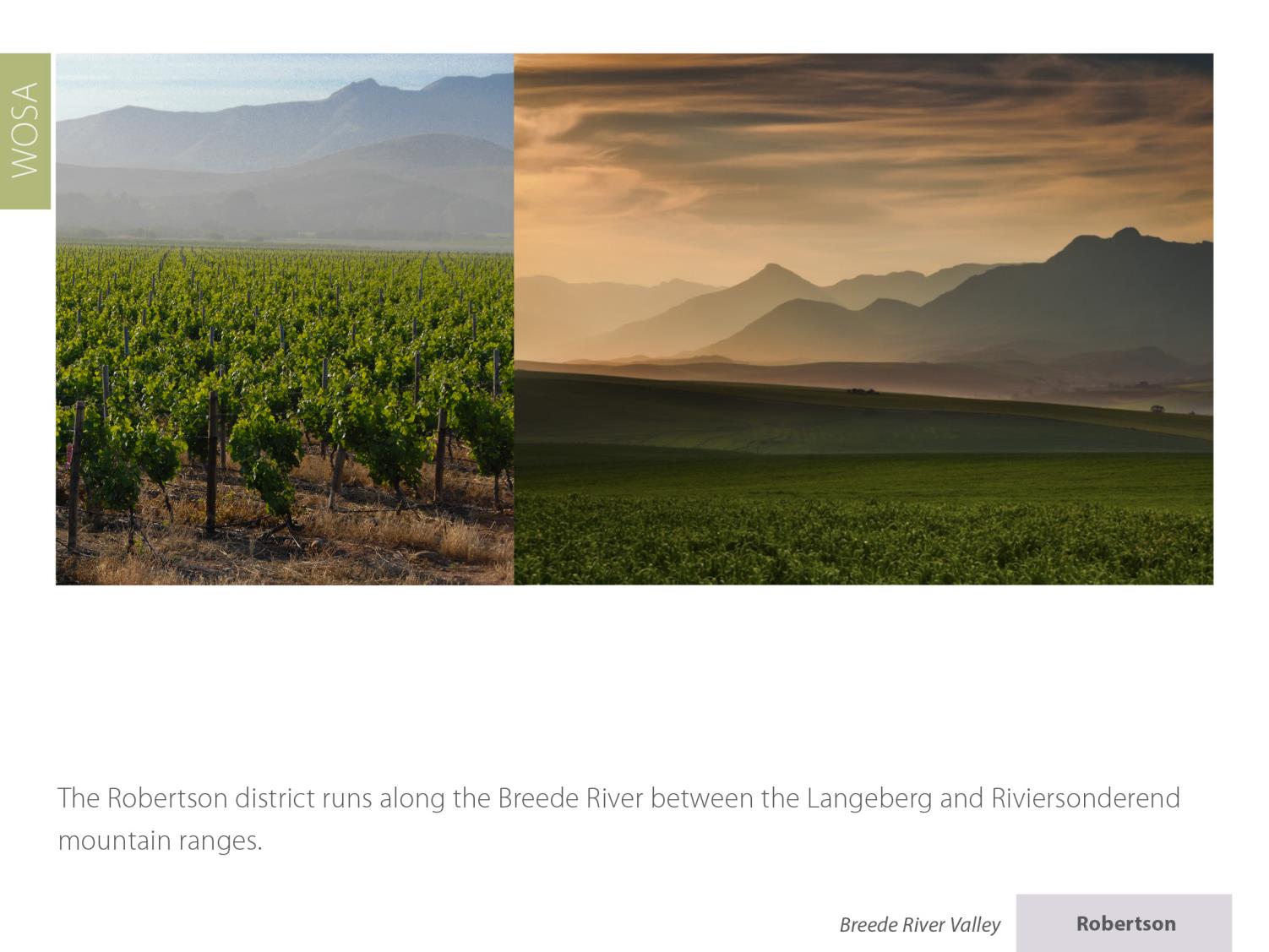 Breede River Valley
Robertson
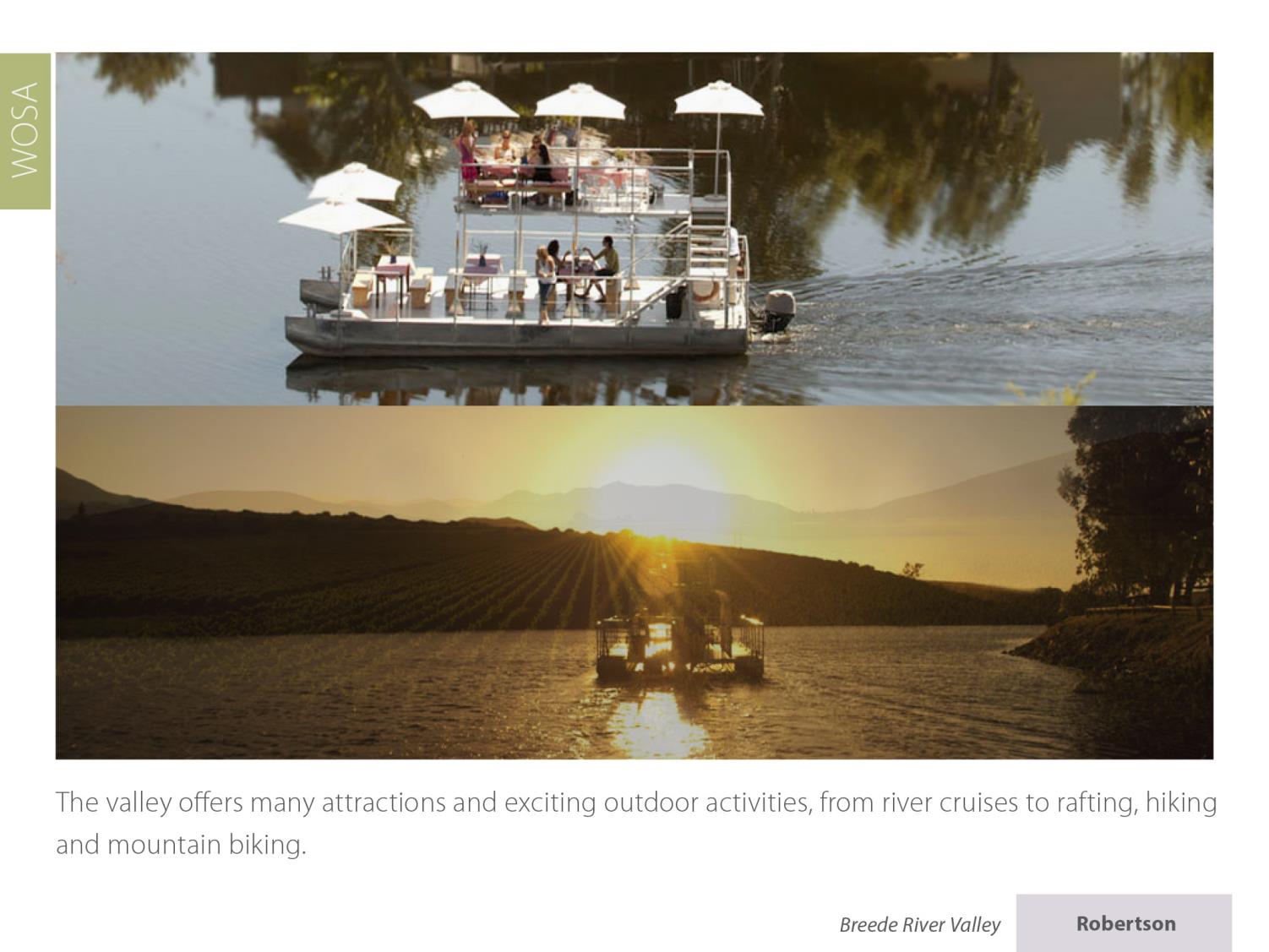 Breede River Valley
Robertson
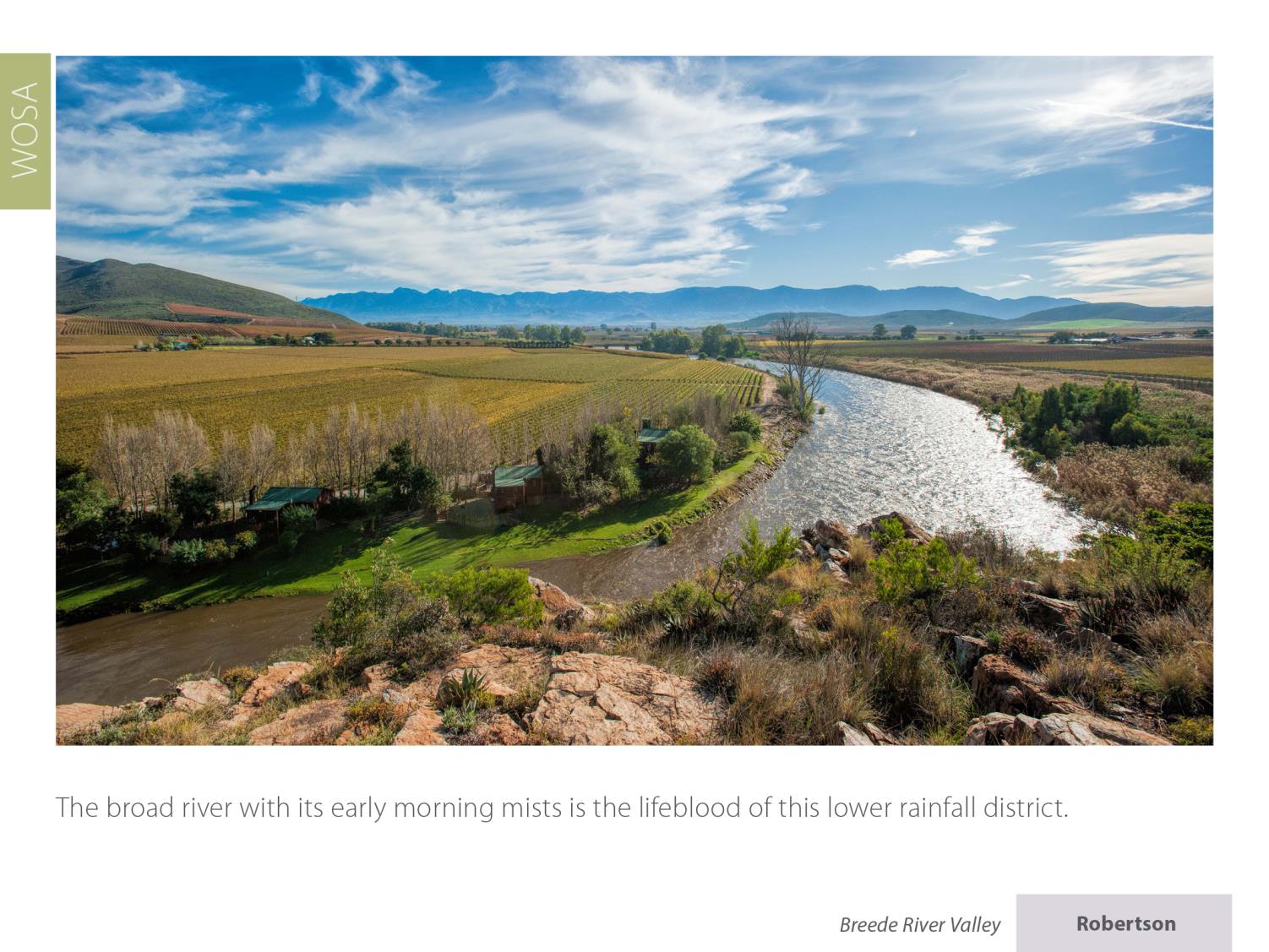 Breede River Valley
Robertson
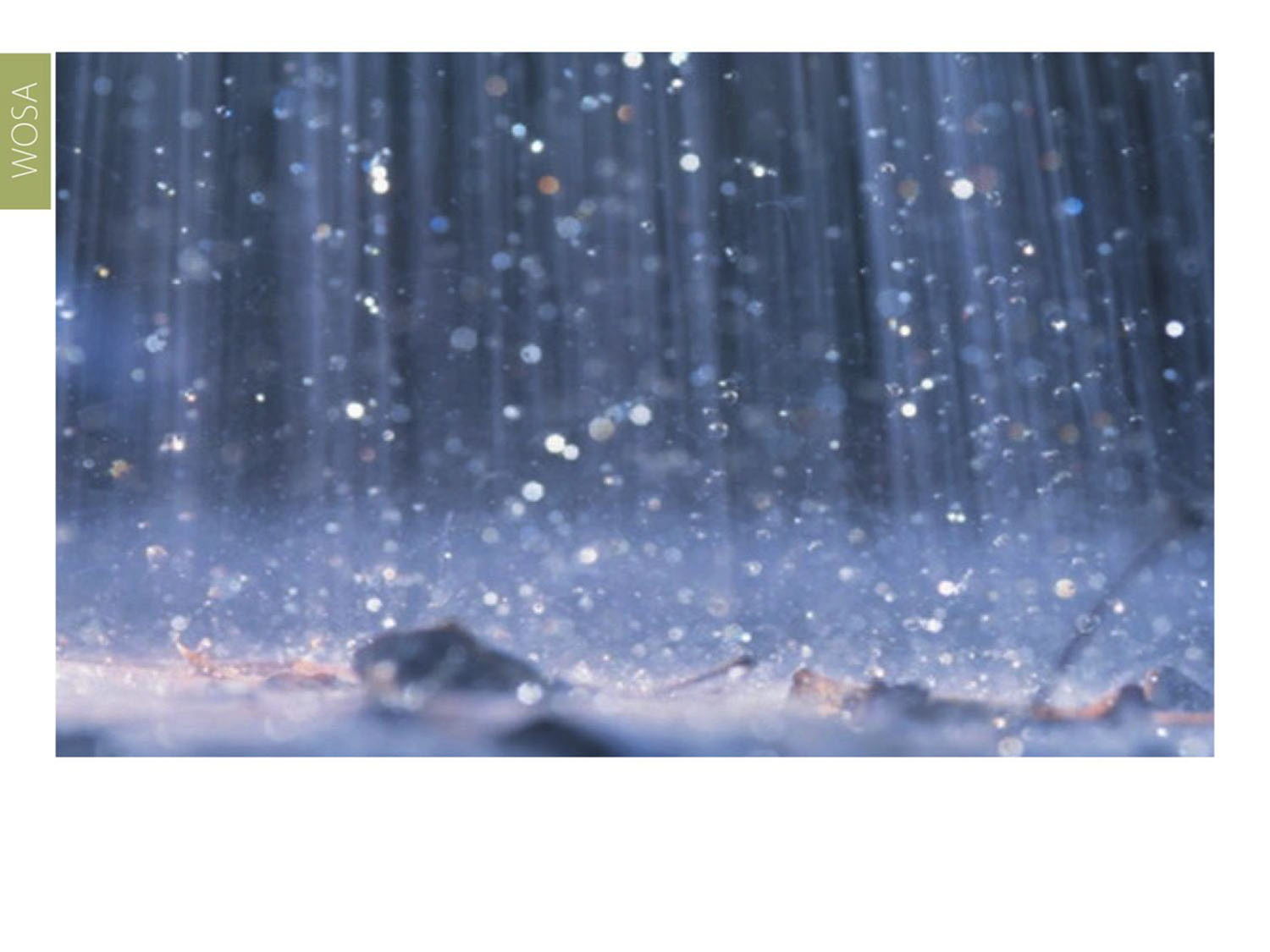 It has an average annual rainfall of around 280–400 mm.
Breede River Valley
Robertson
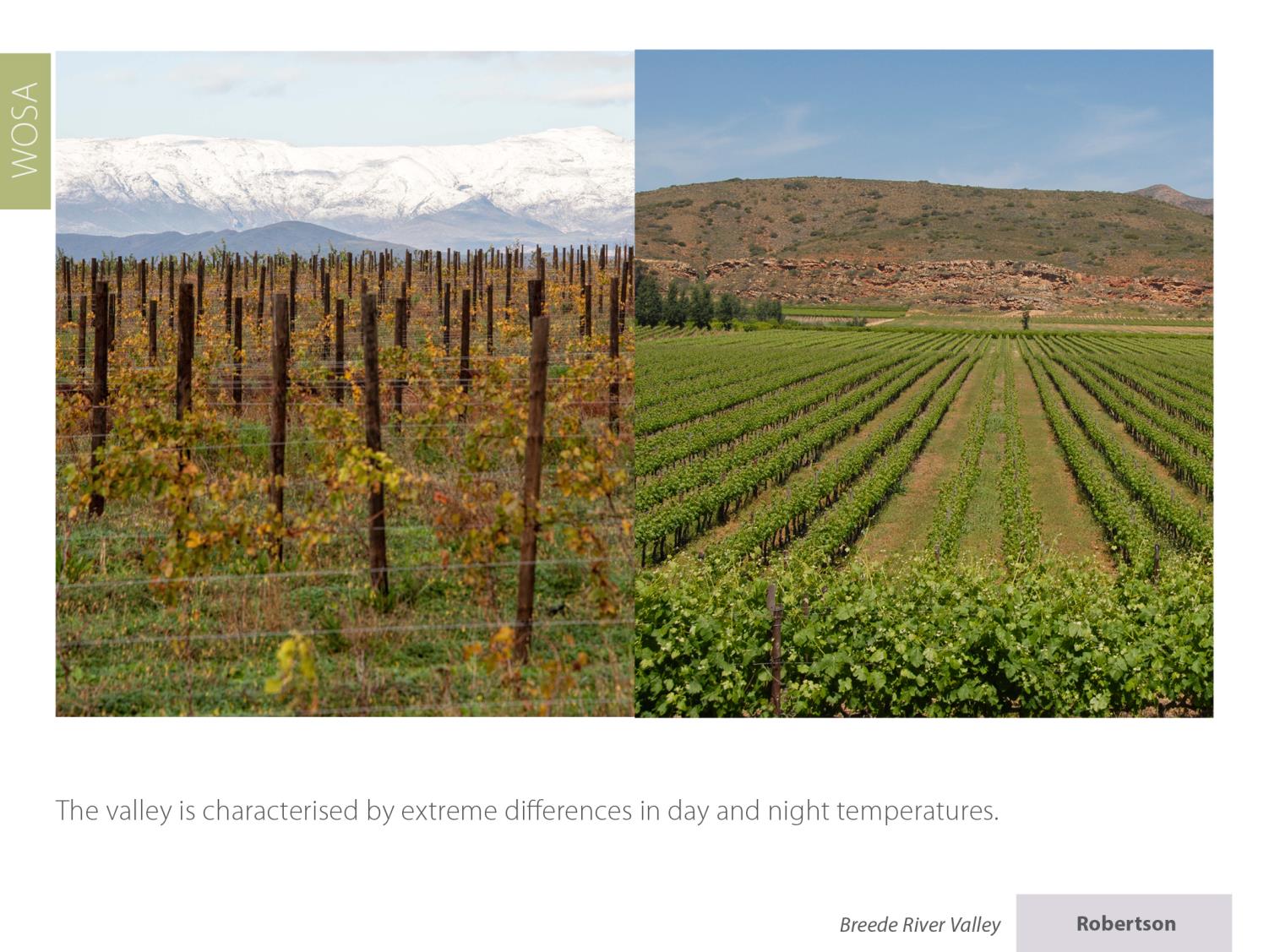 Breede River Valley
Robertson
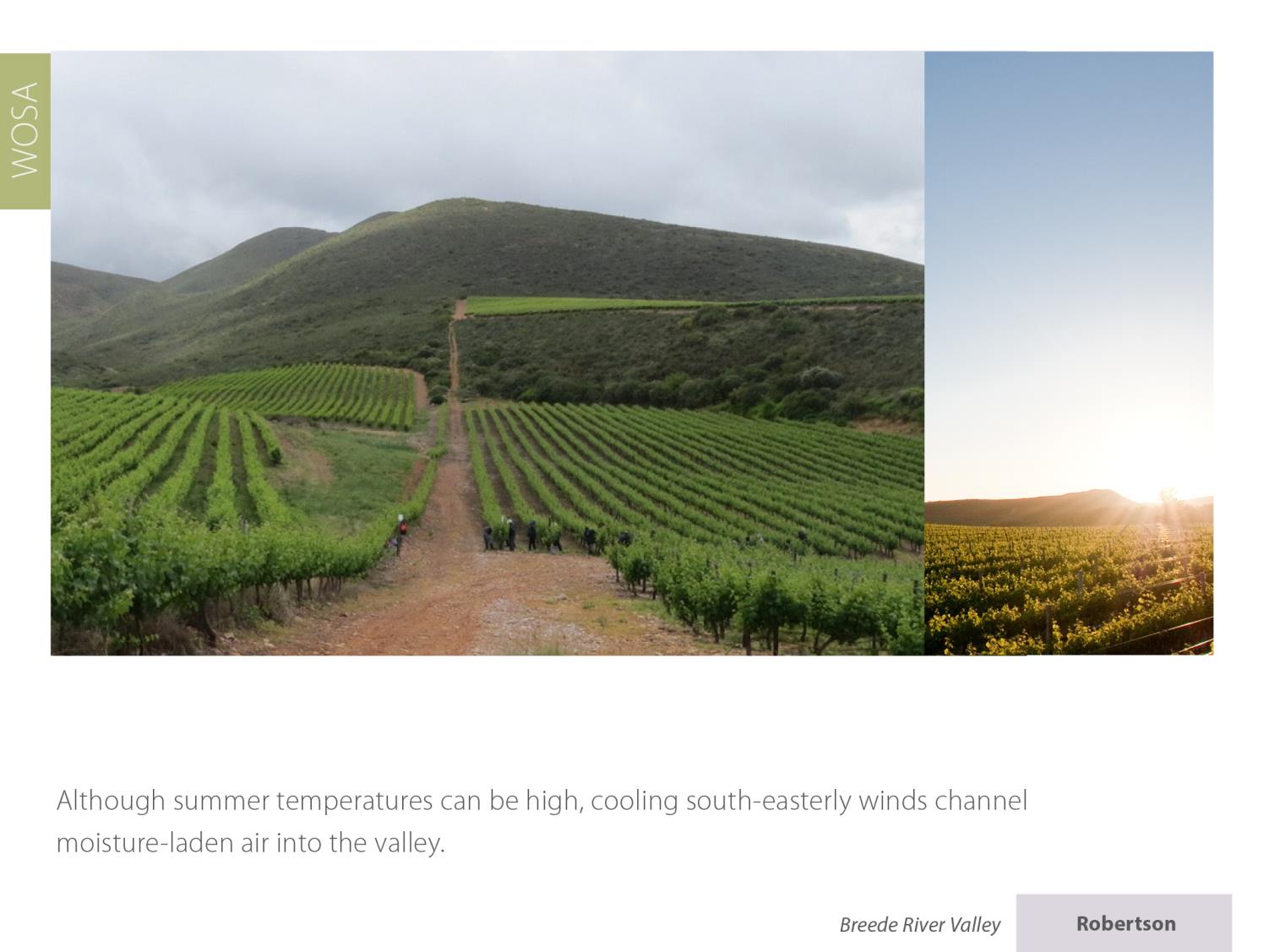 Breede River Valley
Robertson
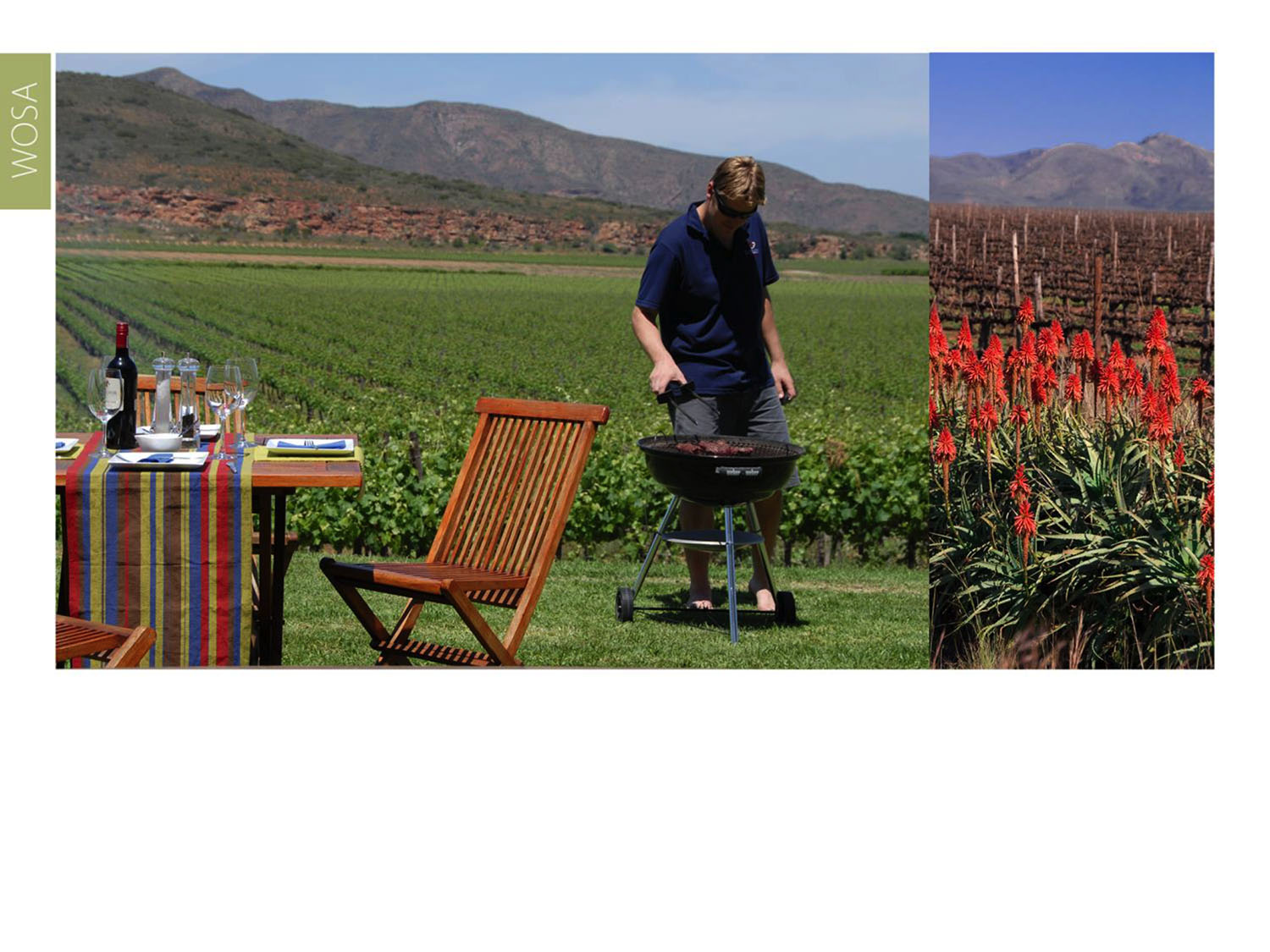 The mean February temperature is 23⁰C.
Breede River Valley
Robertson
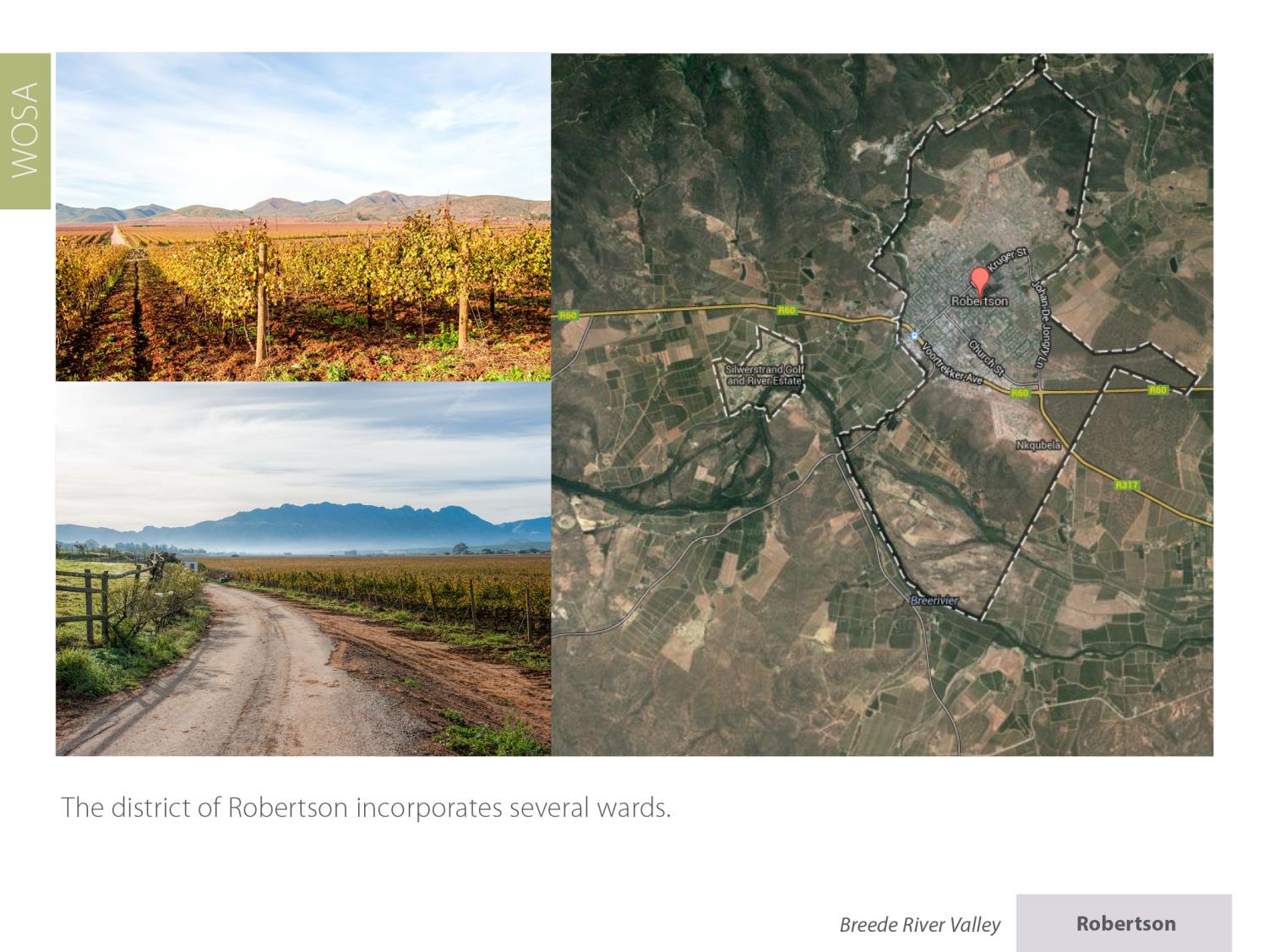 Breede River Valley
Robertson
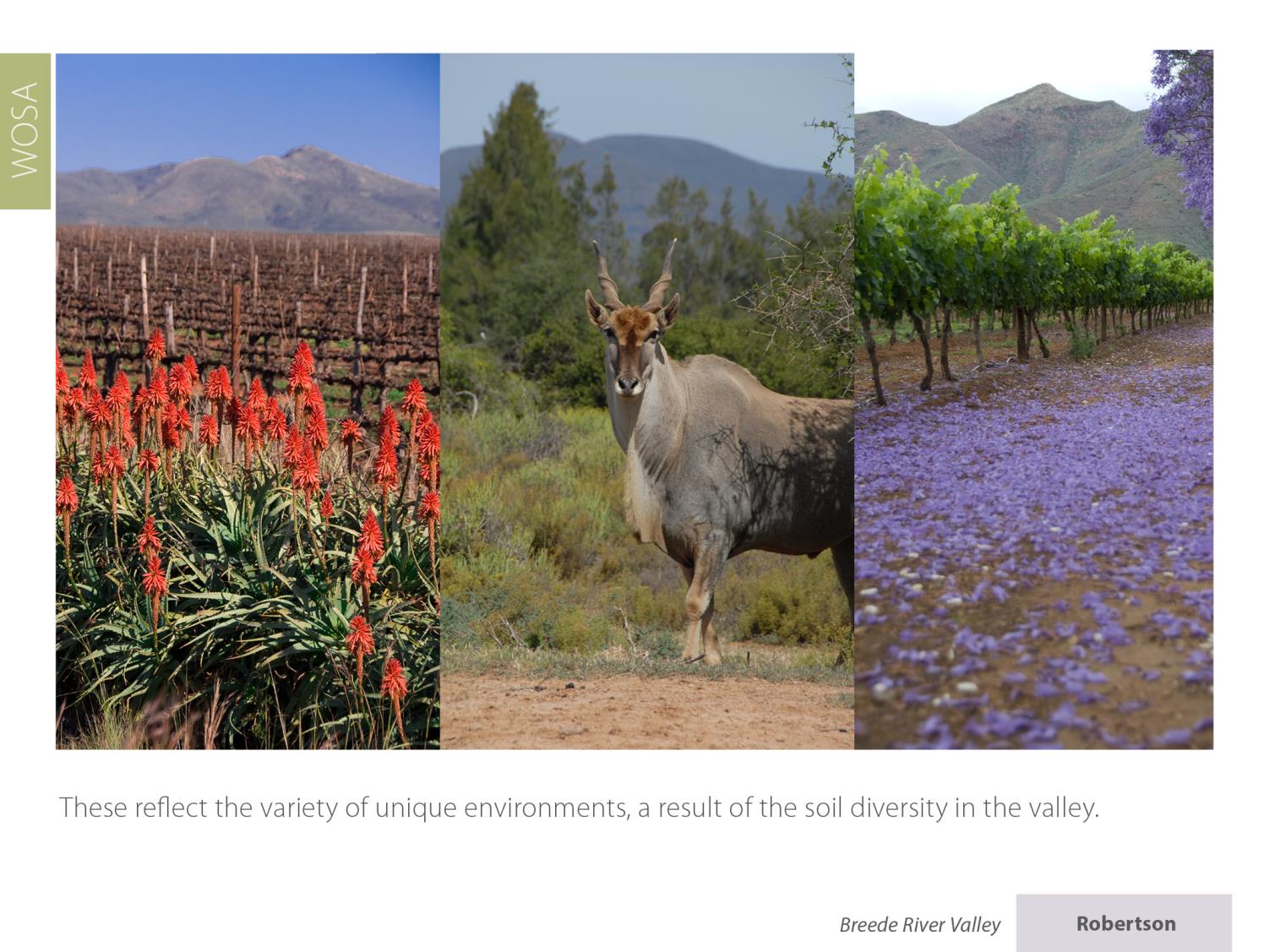 Breede River Valley
Robertson
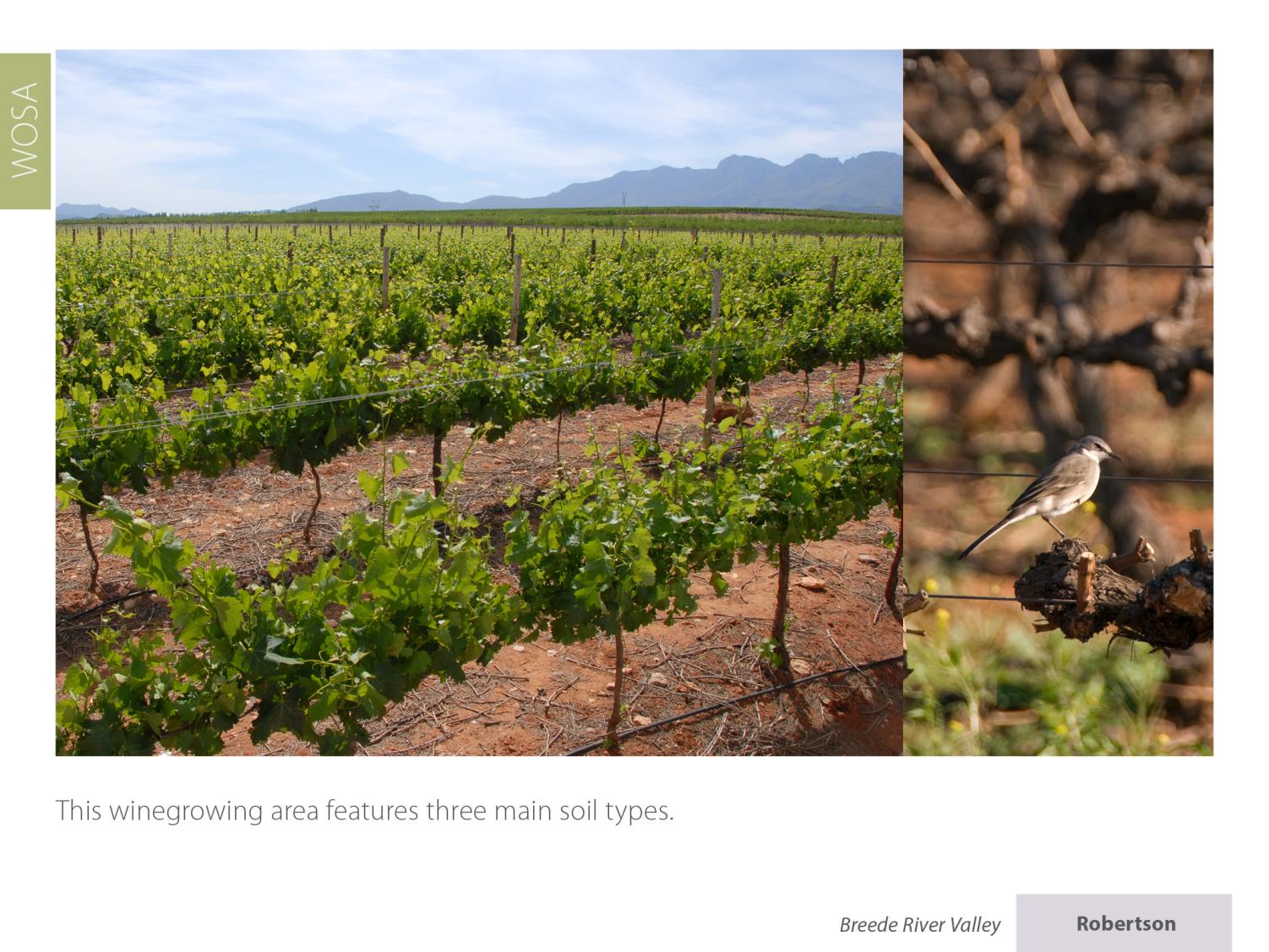 Breede River Valley
Robertson
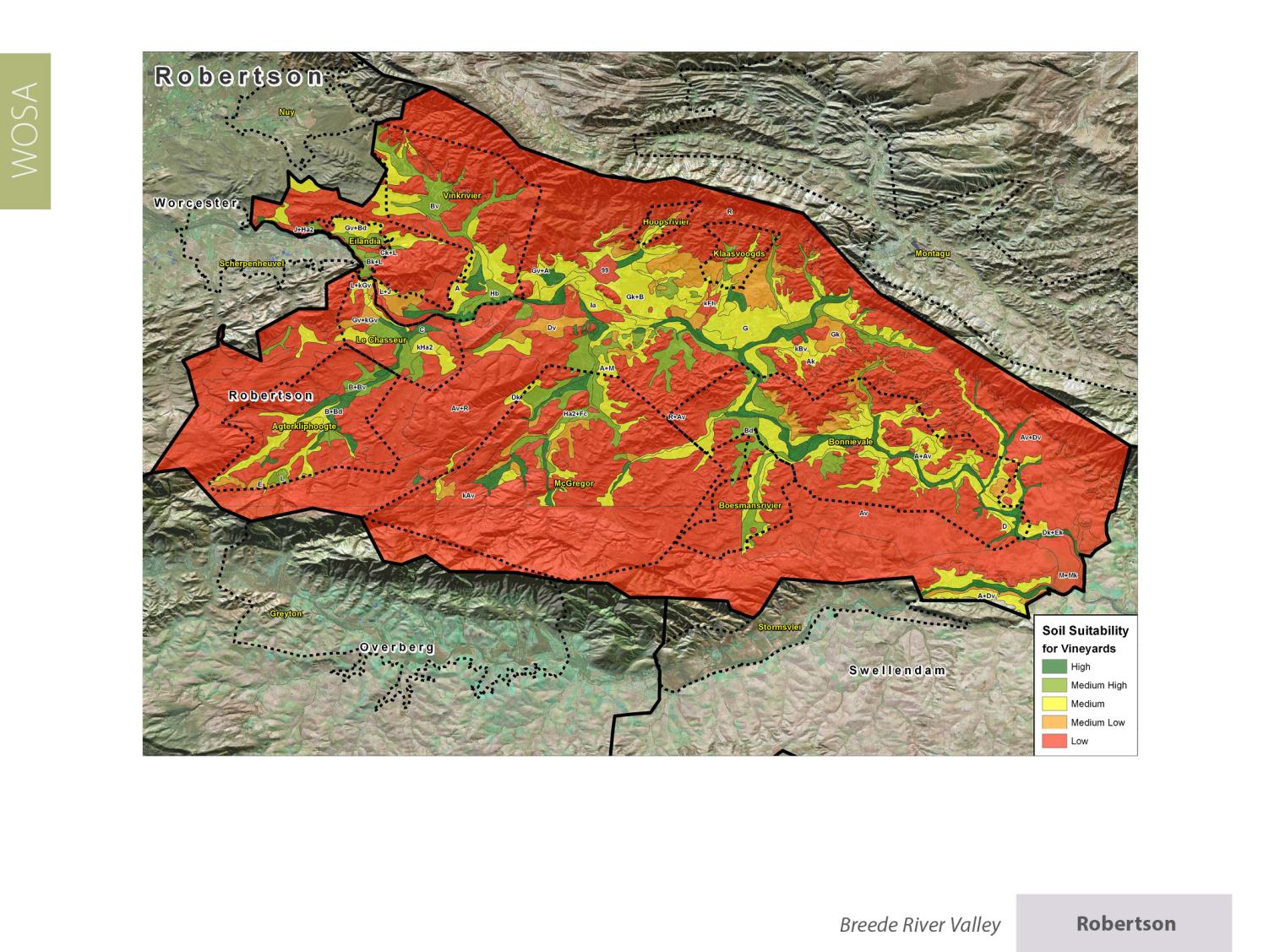 Breede River Valley
Robertson
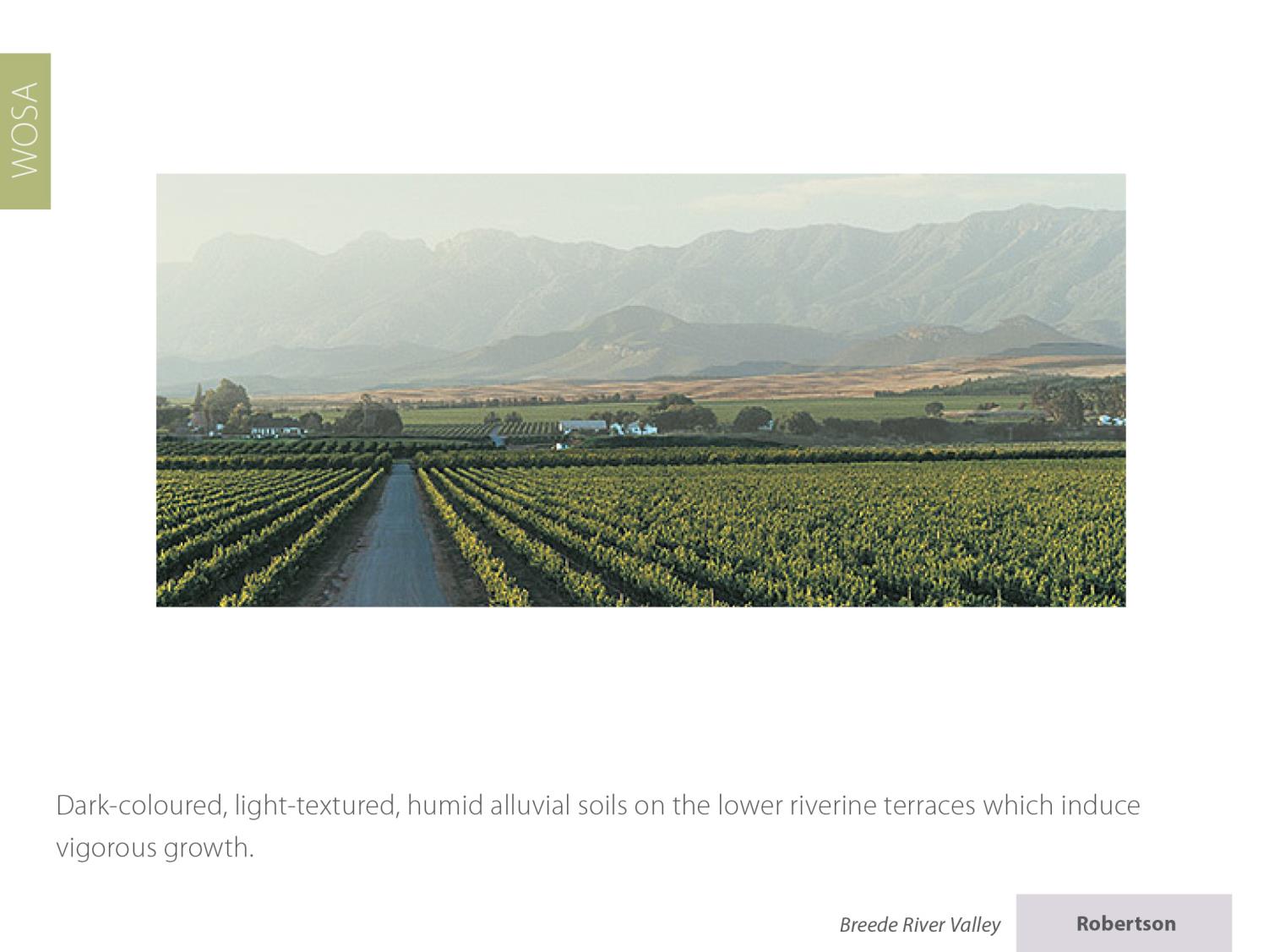 Breede River Valley
Robertson
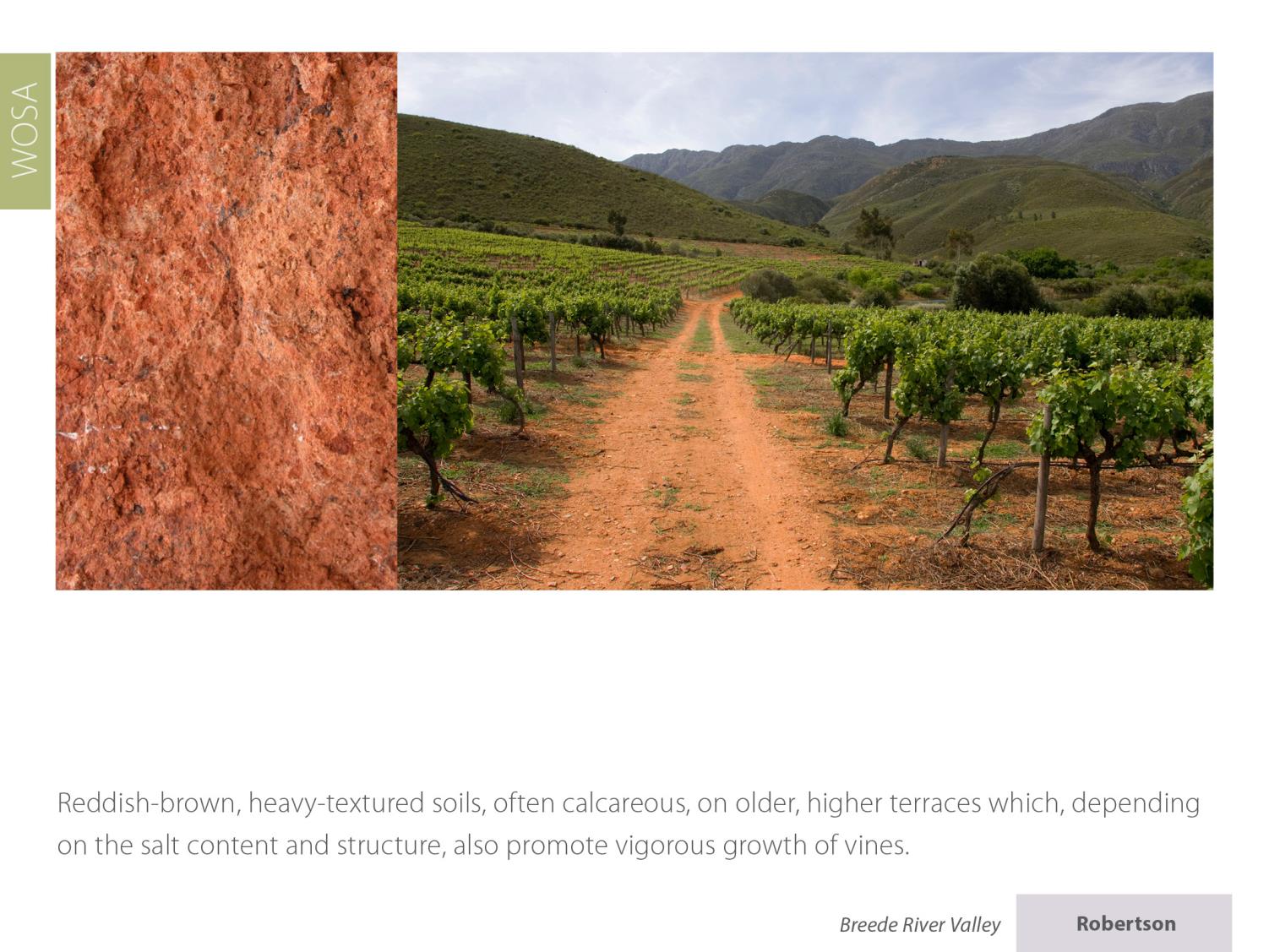 Breede River Valley
Robertson
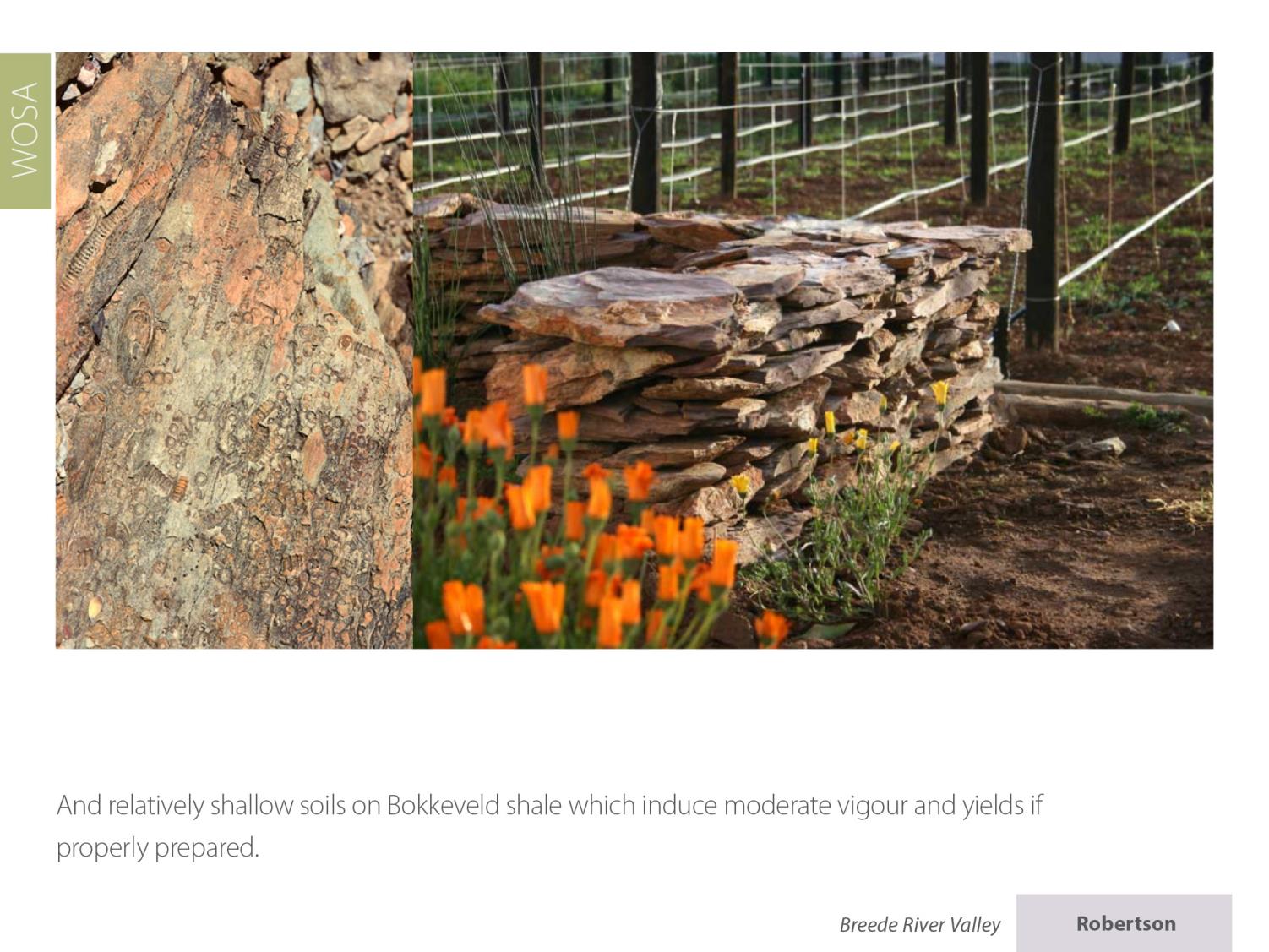 Breede River Valley
Robertson
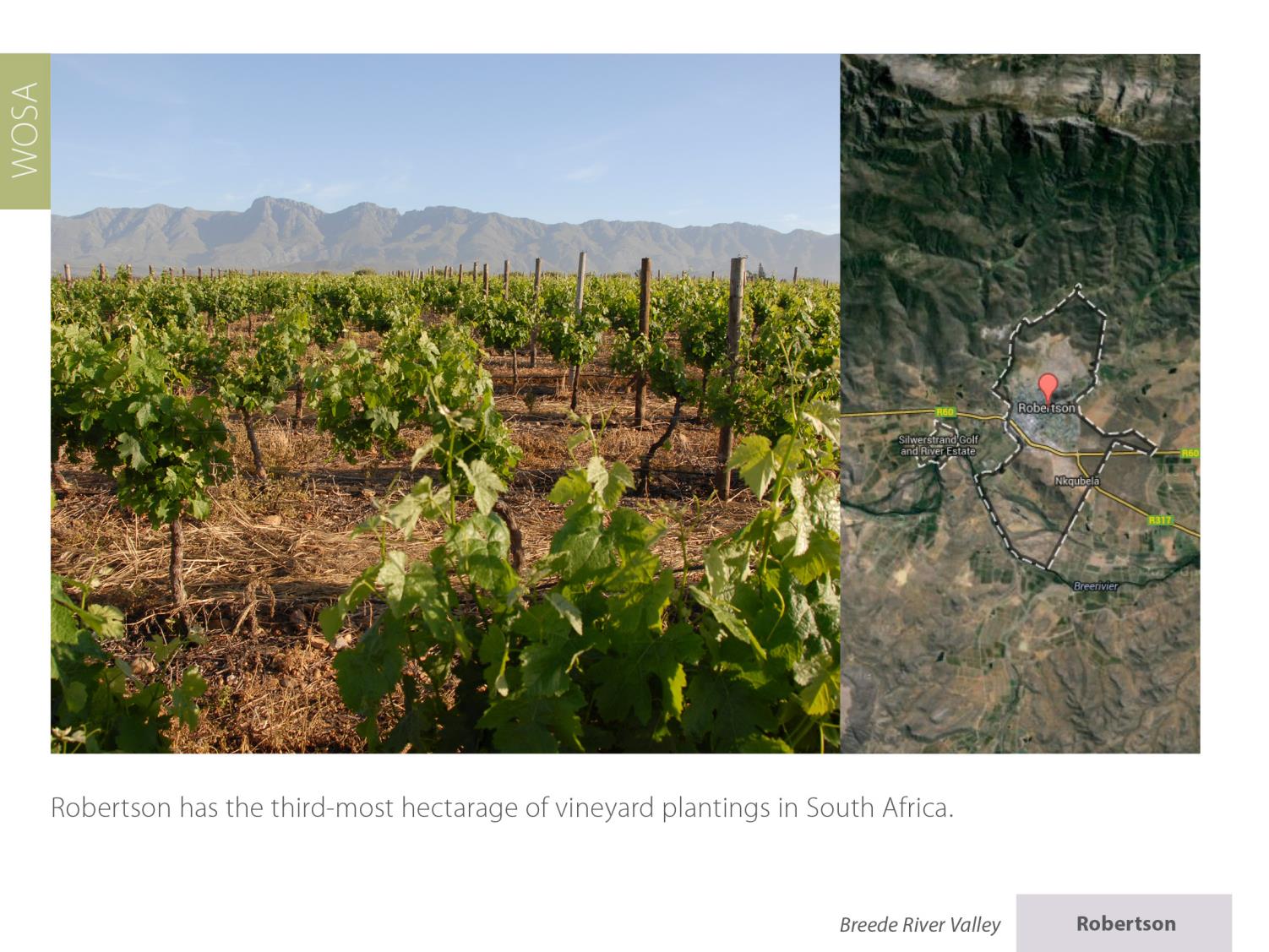 Breede River Valley
Robertson
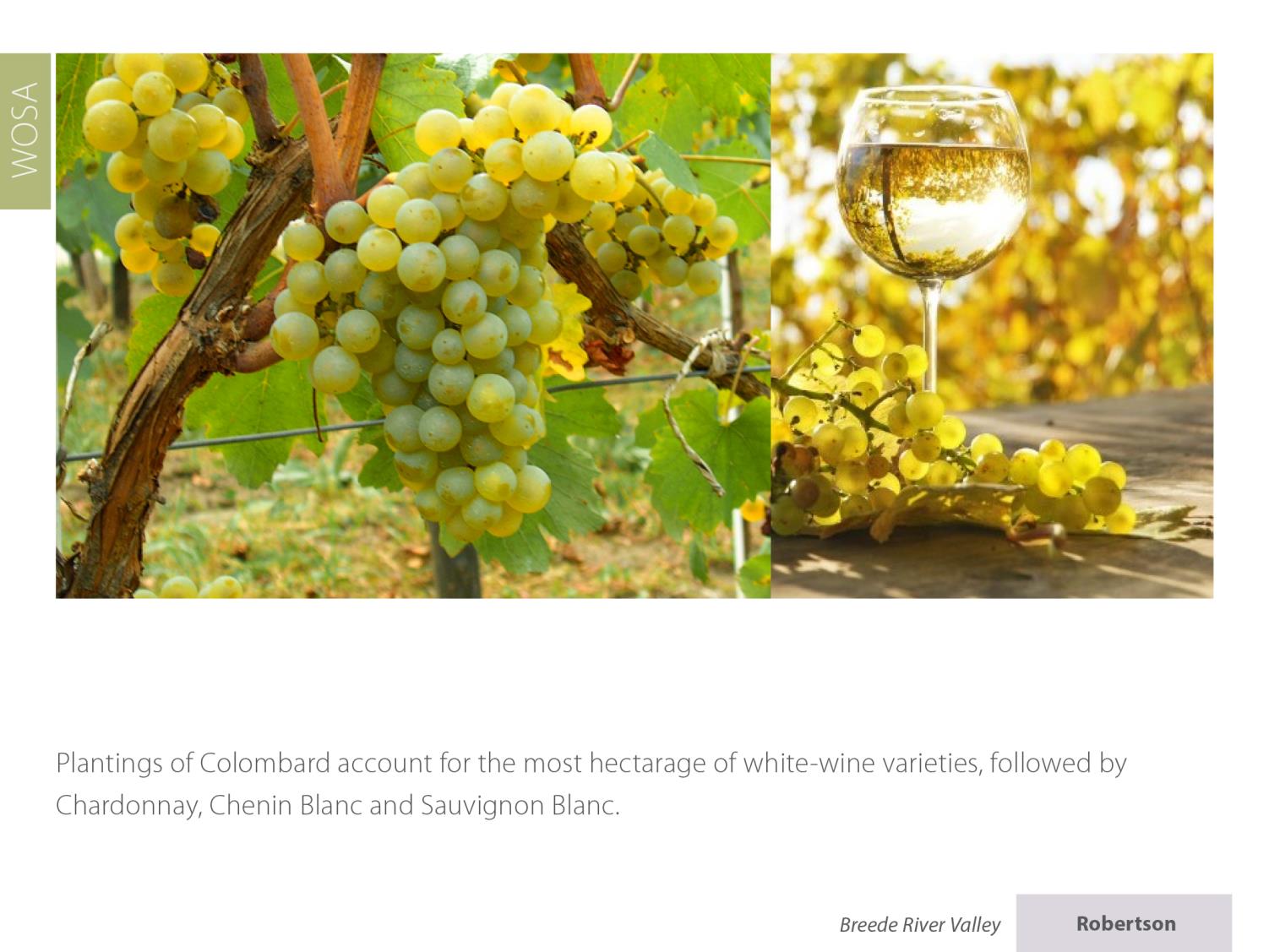 Breede River Valley
Robertson
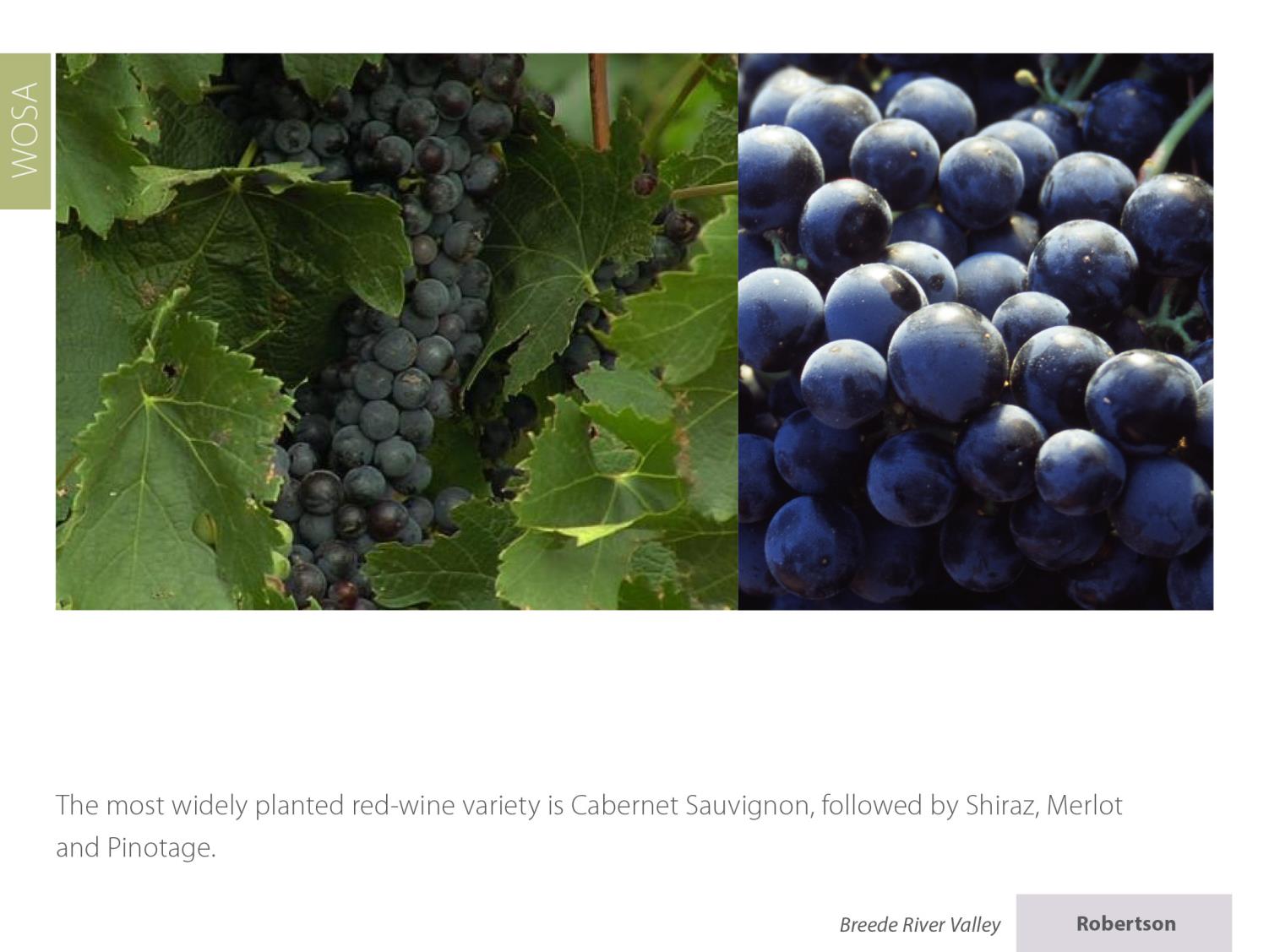 Breede River Valley
Robertson
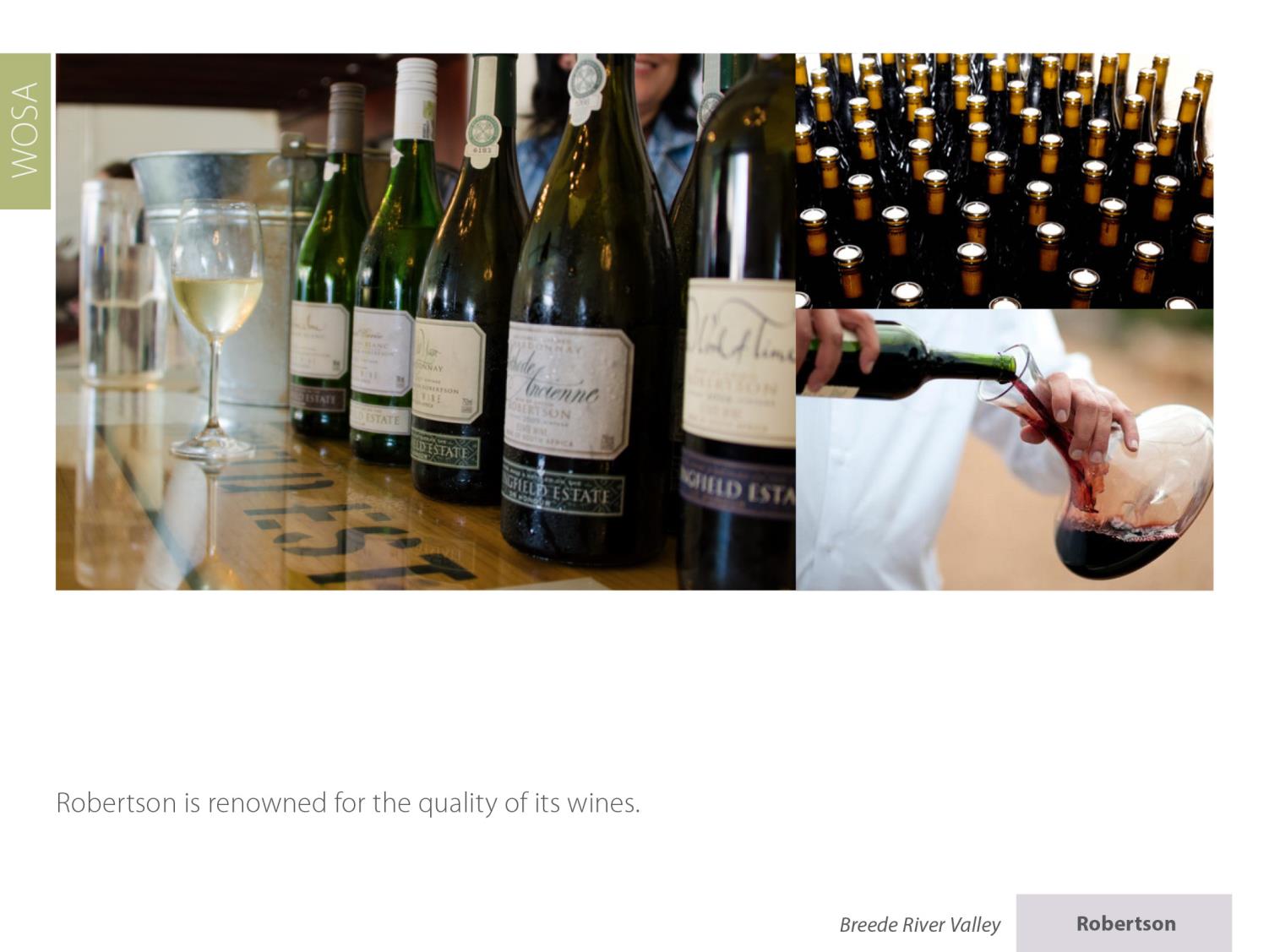 Breede River Valley
Robertson
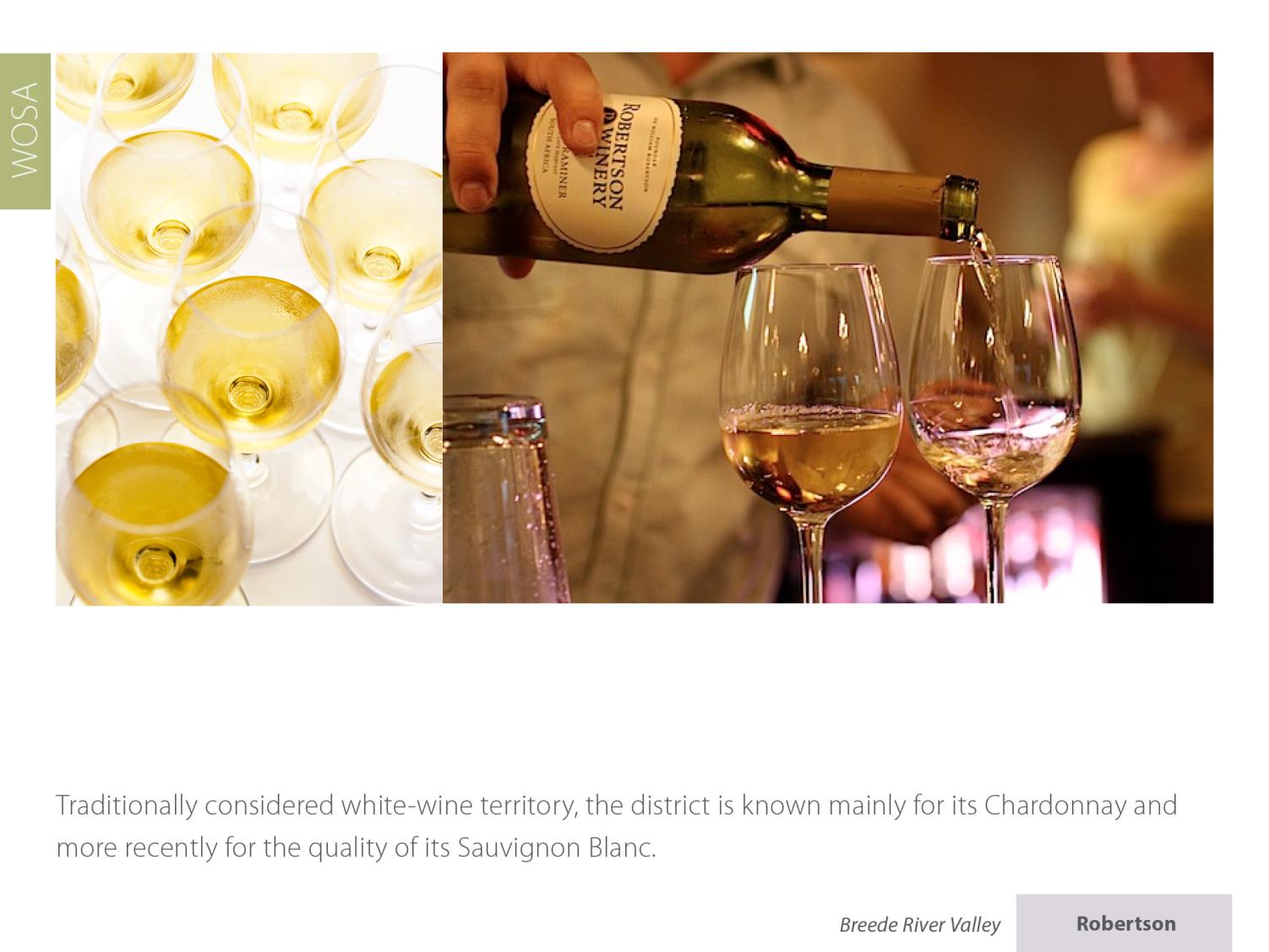 Breede River Valley
Robertson
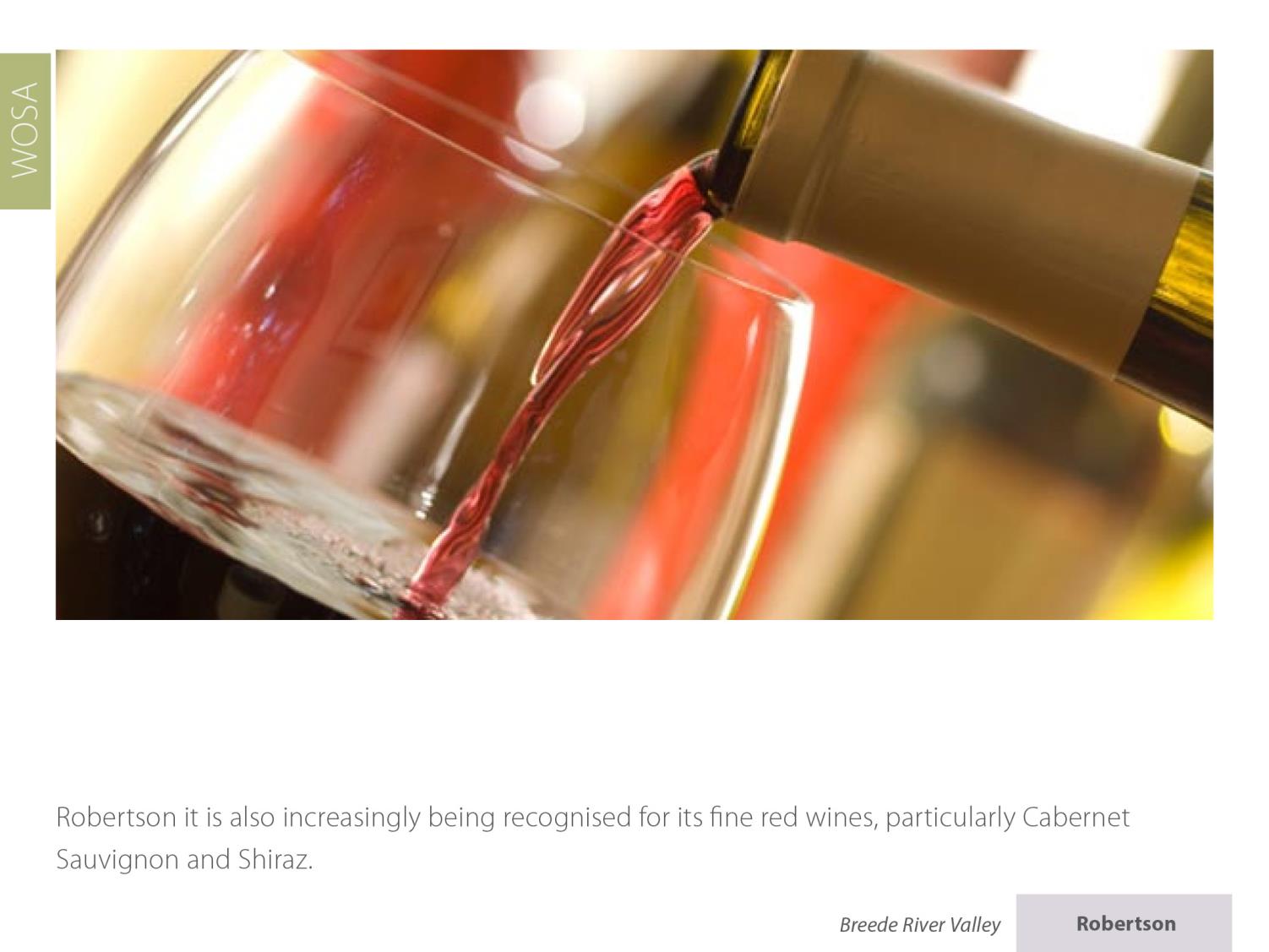 Breede River Valley
Robertson
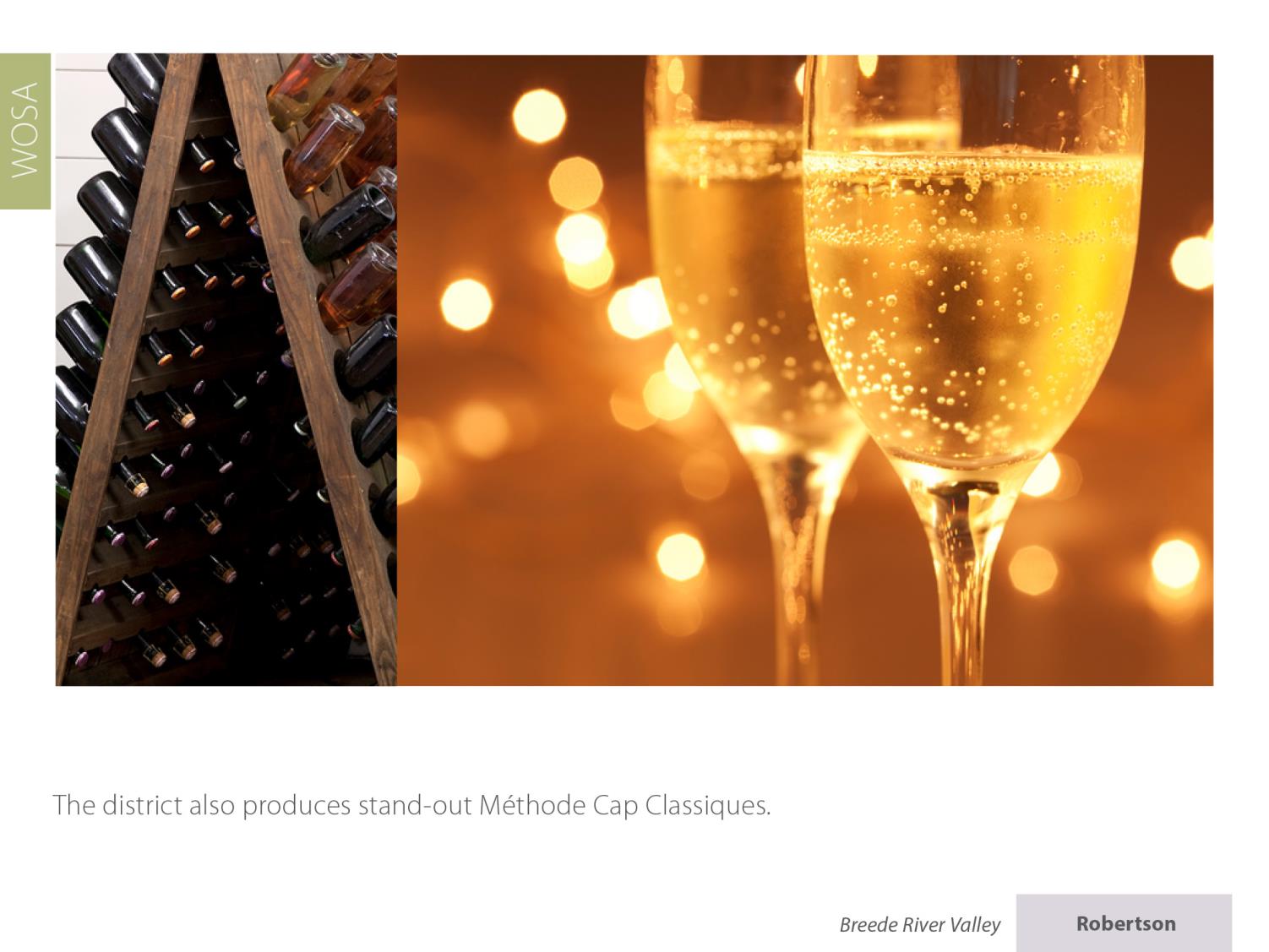 Breede River Valley
Robertson
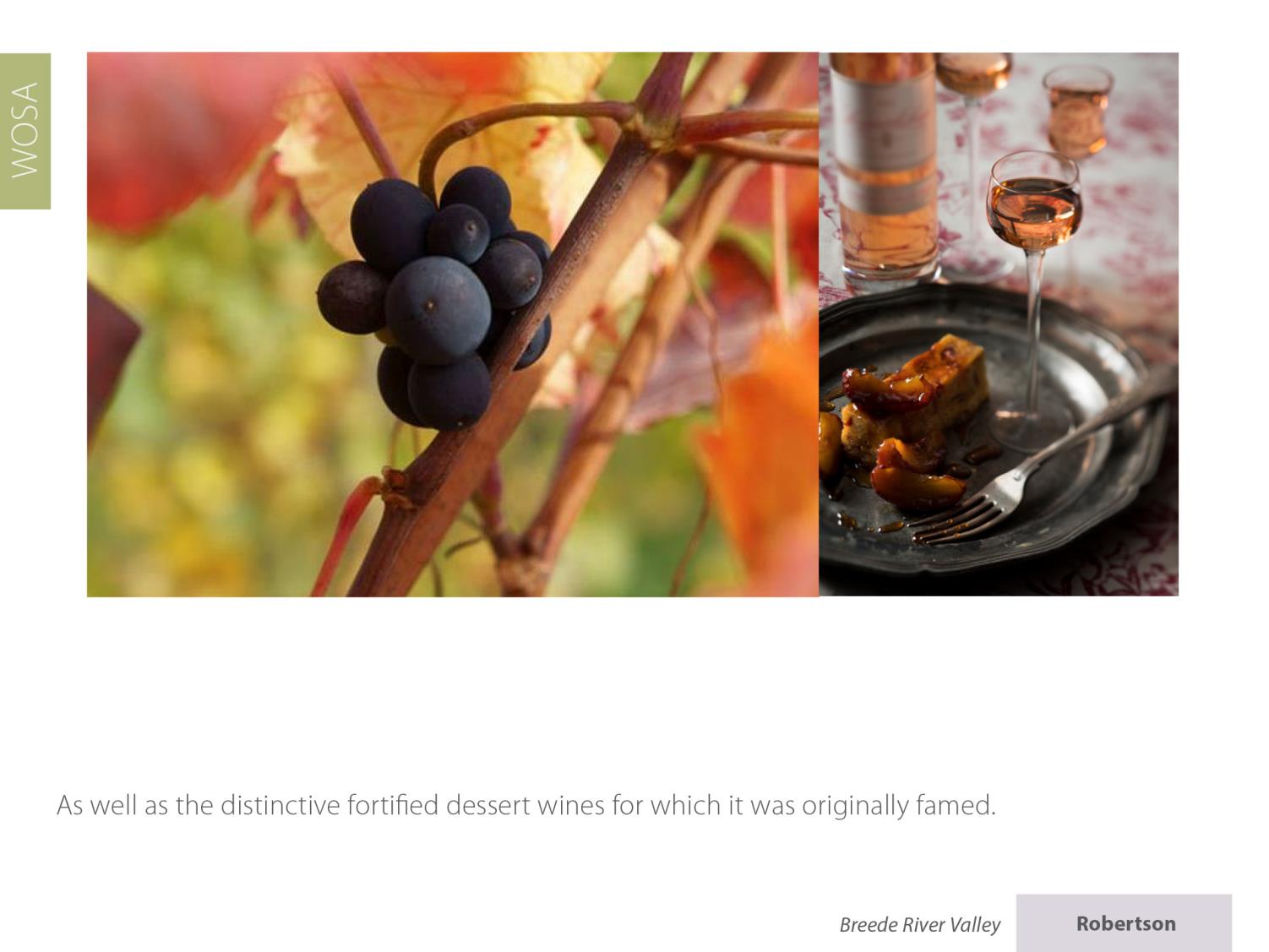 Breede River Valley
Robertson
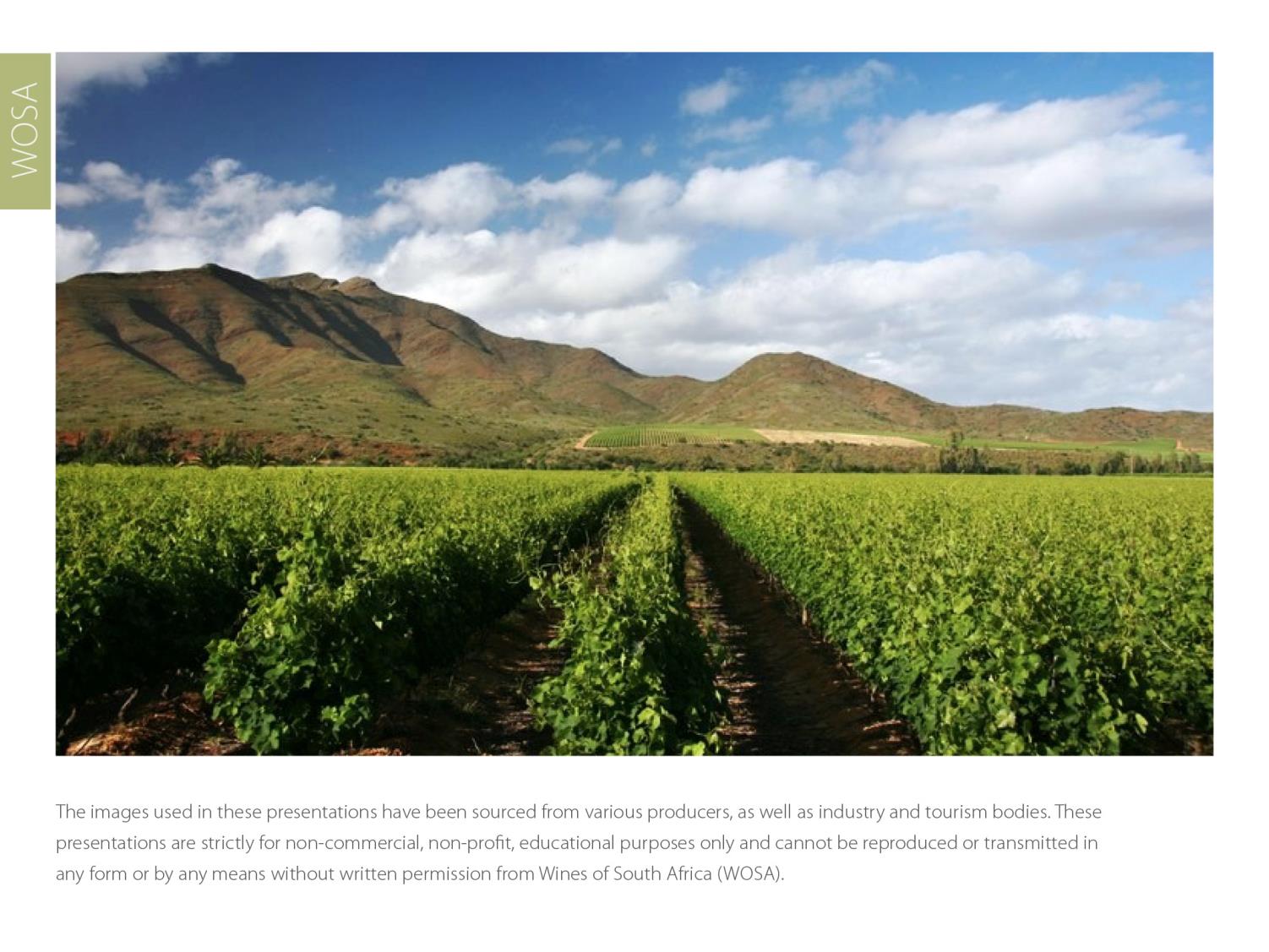 The images used in these presentations have been sourced from various producers, as well as industry and tourism bodies. These presentations are strictly for non-commercial, non-profit, educational purposes only and cannot be reproduced or transmitted in any form or by any means without written permission from Wines of South Africa (WOSA).
The Cape winelands, considered by many to be
the most beautiful in the world, has a network of
diverse and well-run wine routes, affording visitors
a varied and unforgettable experience.
The End
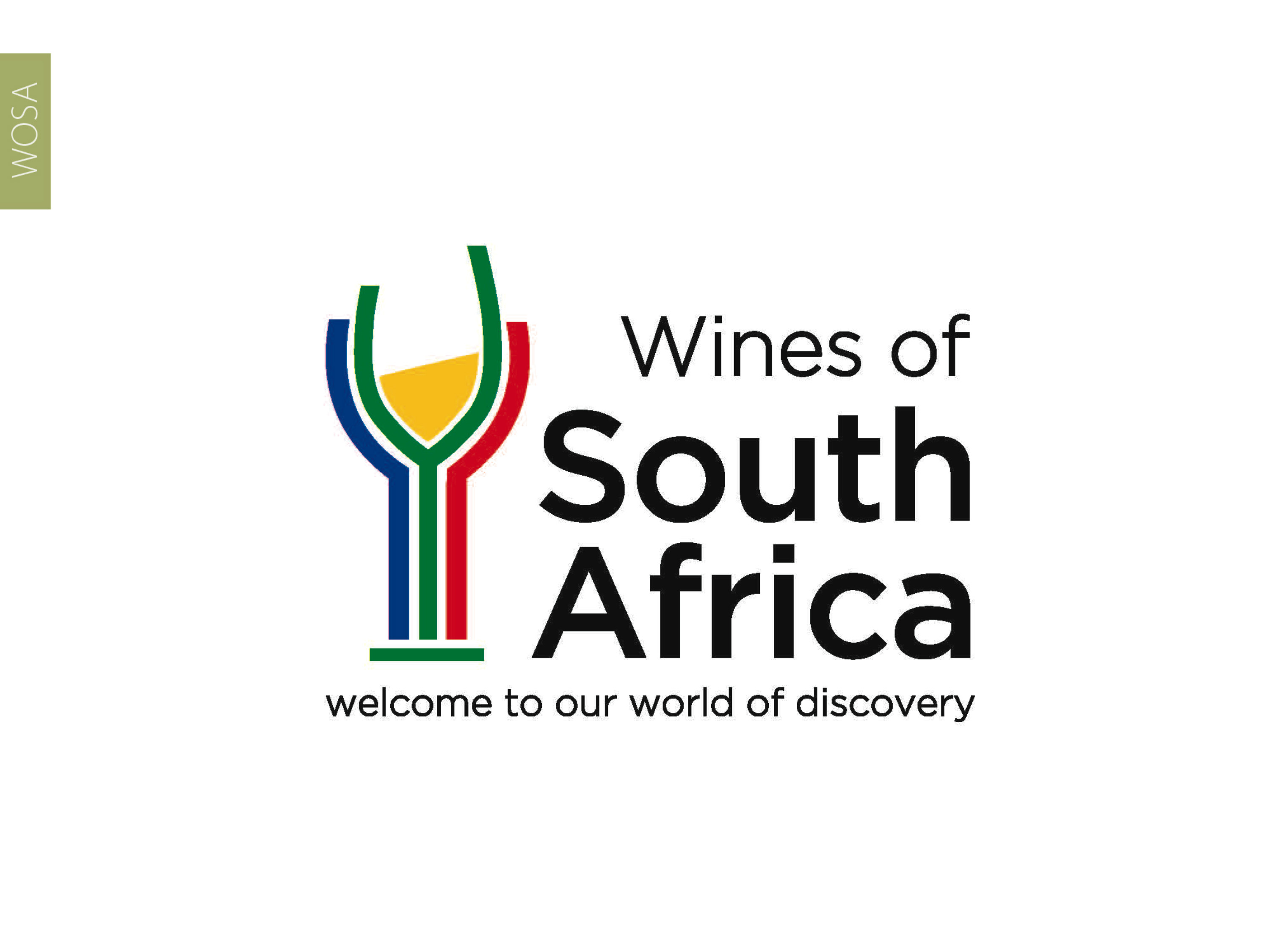 THE END